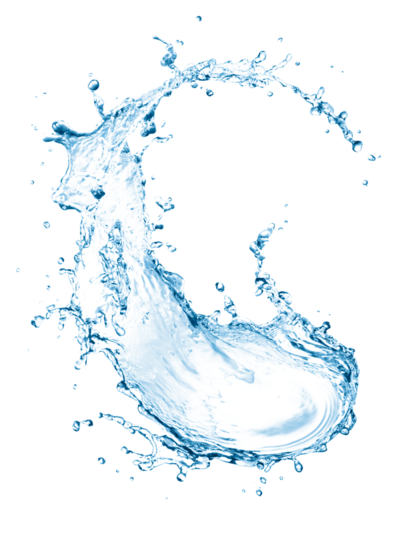 РЫБЫ
Животные
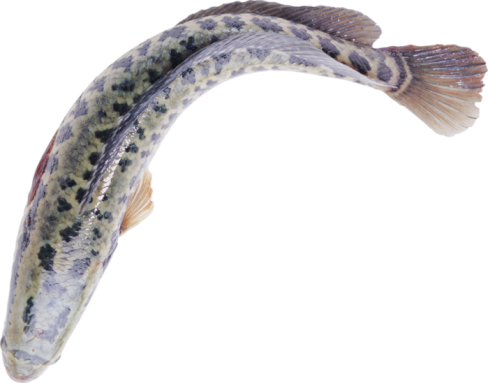 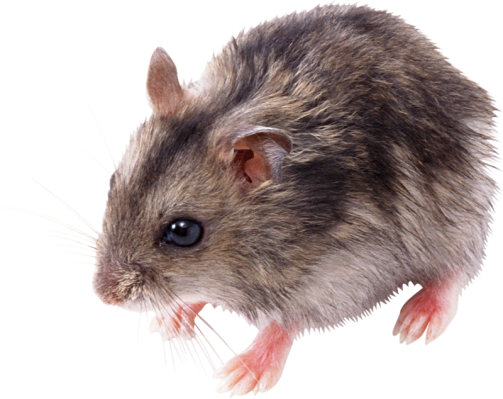 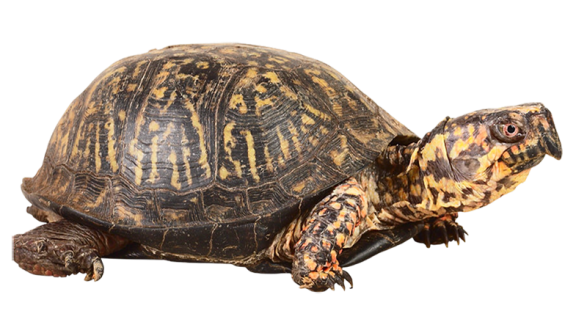 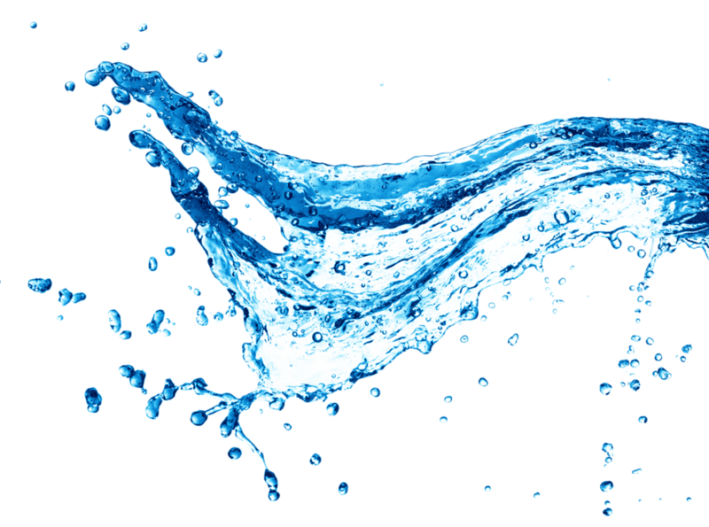 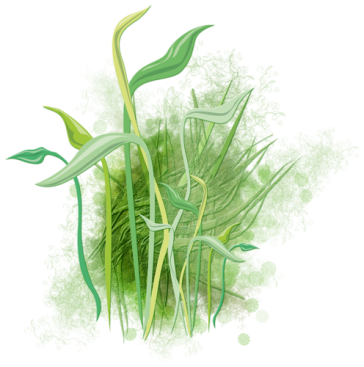 Птицы
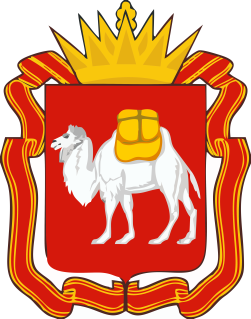 Красная книга Челябинской области
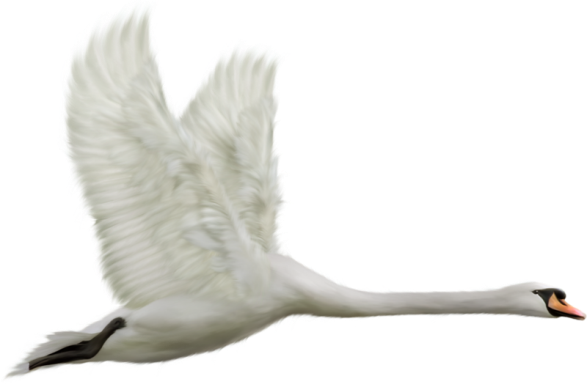 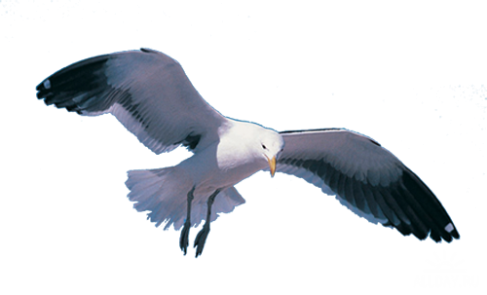 Растения
Насекомые
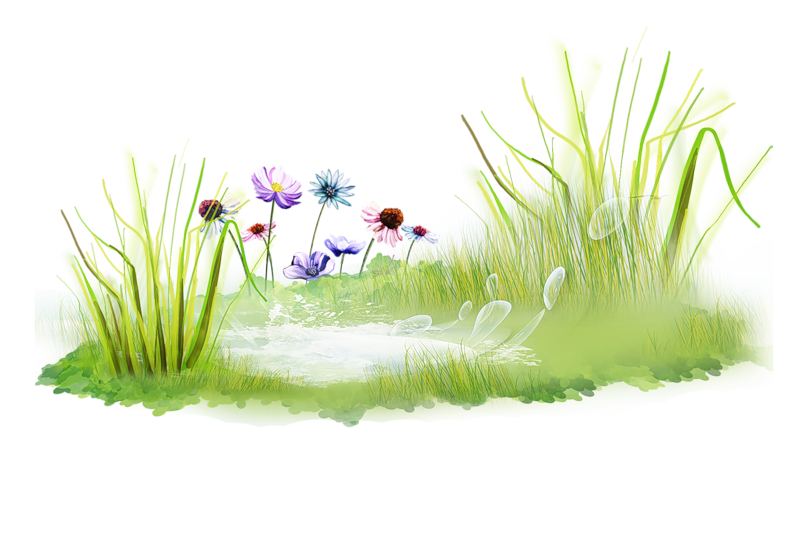 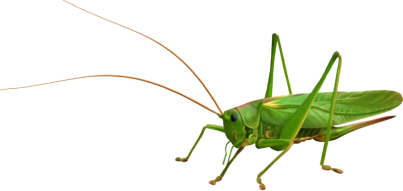 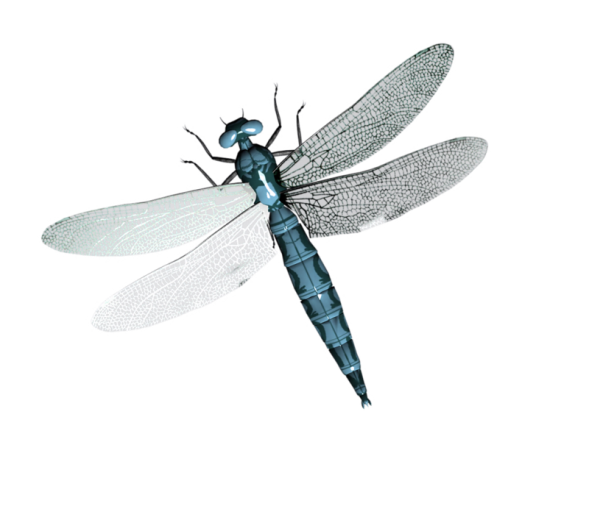 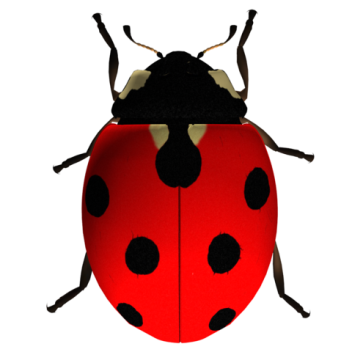 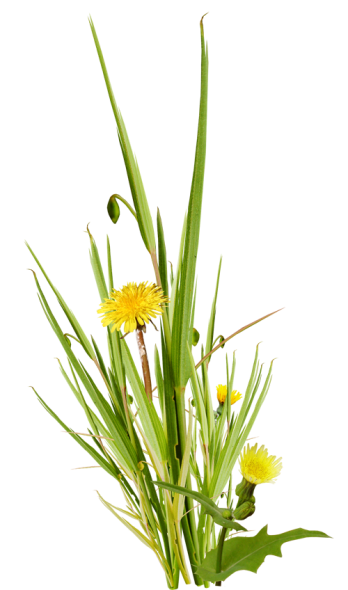 РУССКАЯ   ВЫХУХОЛЬ 
    В Челябинской области первый выпуск животных был осуществлен в 1953 г. на озера Ильменского заповедника. Всего было выпущено 39 выхухолей на озера Большой и Малый Таткуль. Из-за неверной оценки степени пригодности водоемов выхухоль здесь не прижилась. Также неудачным оказался выпуск 122 выхухолей на оз. Аргази в 1964 г. Выпуск 74 животных в водоемы Октябрьского р-на (1961 г.) поначалу был признан неудачным. Однако позднее выхухоль смогла закрепиться по р. Уй и ее старицам, а затем расселилась ниже по течению р. Уй и далее по рекам Тогузак и Тобол, сформировав к концу 1980-х гг. достаточно многочисленную популяцию в пределах Челябинской и Курганской областей.       Численность. В 1973 г. в Челябинской области по р. Уй насчитывалось до 500 выхухолей, в 1976 г., по данным охотинспекции, было учтено около 300 особей. Современная численность вида в Челябинской области неизвестна. Биология. Стенотопный вид. Селится по берегам рек со слабым течением, берегам небольших озер и стариц. Предпочитает водоемы глубиной 1—3 м, с умеренным развитием водной растительности, заросшими кустарником берегами с крутыми уступами, необходимыми для устройства нор. Выход из норы располагается под водой, при обмелении водоема выхухоль роет новый выход. Основные кормовые объекты — пиявки, моллюски, личинки ручейников и других насекомых, жуки (имаго), дождевые черви. В помете от 1 до 5, обычно 2—3 детеныша.       Лимитирующие факторы. Высокие паводки с продолжительным стоянием вод в пойме. Лов рыбы сетями, вентерями. Хозяйственная деятельность на берегах водоемов (выпас скота, сенокошение).
УСАТАЯ   НОЧНИЦА
Распространение. В Республике Башкортостан, Свердловской и Оренбургской областях.    В Челябинской области усатая ночница обнаружена на зимовках в Кургазакской пещере и пещере Шумиха Саткинского р-на, в окрестностях г. Усть-Катав и Серпиевской пещере Катав-Ивановского р-на. В летний период отмечена в Ильменском заповеднике, на побережье оз. Тургояк и в 4 пещерах Саткинского р-на, на реках Уй и Урал.       Численность. Неизвестна.       Биология. Населяет различные ландшафты, включая антропогенные. Оседлый вид. Зимует в подземных убежищах при температуре не ниже 2 °С. Летними убежищами служат расщелины скал, пещеры, постройки человека. Вылетает на охоту после сгущения сумерек. Полет быстрый, маневренный. Охотится на летающих насекомых над просеками, опушками и открытыми пространствами. В апреле самки появляются в местах выведения потомства. В выводковой колонии до 30 самок. Взрослые самцы летом держатся обособленно в местах зимовки. Молодые рождаются в июне, в выводке 1, реже 2 детеныша. В сентябре впадает в спячку.       Лимитирующие факторы. Беспокойство на зимовках и в местах летнего обитания.
ВОДЯНАЯ   НОЧНИЦА

Распространение. На Урале встречается в Республике Башкортостан, Свердловской, Оренбургской и Курганской областях.    В Челябинской области водяная ночница отмечена в Каслинском р-не, Троицком заказнике, Ильменском заповеднике, Саткинском и Катав-Ивановском р-нах, а также на р. Тогузак у с. Алексеевка Варненского р-на, на оз. Малый Еланчик, р. Малая Караганка в окрестностях музея-заповедника «Аркаим», оз. Зюраткуль, по р. Урал близ горы Чека, на р. Уй возле г. Троицка.     Численность. Неизвестна.       Биология. Оседлый вид. Зимует в пещерах и подземных сооружениях при температуре от 0 до 2 °С, больших скоплений не образует. Обычен в лесной и лесостепной зонах. В степной зоне встречается только вблизи водоемов. Питается комарами и другими мелкими насекомыми. Как правило, охотится над водной поверхностью, а при ветреной и дождливой погоде и над сушей. Убежищами в летний период служат дупла деревьев с округлой формой летка, расщелины скал, пещеры, различные сооружения человека. В апреле самки появляются в местах выведения потомства. Образуют выводковые колонии от 15 до 60 особей. Самцы держатся обособленно в районах пещер. Молодые рождаются в начале второй декады июня, в выводке обычно 1 детеныш. В ноябре впадает в спячку.      Лимитирующие факторы. Беспокойство на зимовках (в первую очередь посещение пещер туристами), вырубка дуплистых деревьев.       Меры охраны. Охраняется в Ильменском заповеднике, Троицком заказнике, национальном парке «Зюраткуль». Целесообразно развешивание искусственных дуплянок по берегам водоемов.
СТЕПНАЯ  ПИЩУХА   
 Распространение. Ареал вытянут узкой полосой. Северная его граница проходит от Среднего Заволжья (южнее г. Самары) через Южное Предуралье, огибает с юга Уральские горы, пролегает по лесостепной зоне Зауралья в районе г.Магнитогорска и уходит на юго-восток через Костанайскую и Семипалатинскую области Казахстана. Южная граница ареала проходит южнее г. Уральска, к востоку спускается до Северного Приаралья, идет через пустыню Бетпак-Дала и Северное Прибалхашье к хребту Тарбагатай. На Урале заселяет степи и пограничные зоны пустыни. Вид обычен в степной зоне Южного Урала, но его ареал, по-видимому, сокращается.    В Челябинской области встречи степной пищухи зарегистрированы в окрестностях городов Магнитогорска и Верхнеуральска, в Кизильском, Брединском, Варненском, Карталинском р-нах. В фауне музея-заповедника «Аркаим» обычный вид.       Численность. Неизвестна. Местами обычен.       Биология. Обитатель кустарниково-каменистых степей и залежных земель. В отличие от других видов пищух охотно заселяет участки с густым и высоким травянистым и кустарниковым покровом. Роет норы в склонах оврагов, зарослях бурьяна и кустарников, на межах. Кроме сигнала опасности издает звонкую стереотипную и видоспецифичную трель, облегчающую в условиях плохой видимости индивидуальные контакты и поиск партнера в сезон размножения. Селится небольшими колониями. Соседние семейные участки не перекрываются. В летнее время активен как днем, так и ночью. Питается зелеными частями травянистых растений, корой молодых деревьев. На зиму заготавливает стожки сена. Зимой ведет подснежный образ жизни, питается летними запасами, а также обгрызает кору и побеги кустарников и молодых деревьев. Приносит до двух пометов в год по 6—12 детенышей в каждом.       Лимитирующие факторы. Не изучены.       Меры охраны. Охраняется в музее-заповеднике «Аркаим». Необходима организация специальных работ по изучению состояния вида в области.
ЛЕТЯГА
В Челябинской области летяга была отмечена в 1975—1984 гг. в мелколиственных, смешанных, широколиственных и сосново-мелколиственных лесах на горе Большой Иремель и прилегающих хребтах на высоте 500—900 м над уровнем моря. По территории Челябинской области, видимо, проходит юго-восточная граница ареала вида. Отмечен в Ильменском заповеднике.       Численность. Малочисленный вид. Средняя численность летяги на Урале в 17—20 раз ниже численности белки и в 2,5—4,5 раза ниже численности бурундука. На территории Челябинской области численность неизвестна.       Биология. Обитает в лесах, хотя временами встречается в кустарниках вдоль рек и ручьев. Предпочитает хвойные и смешанные леса, реже селится в мелколиственных, например в ивово-ольховых древостоях. Для населяемых летягой биотопов обязательно наличие перестойных дуплистых деревьев, присутствие наряду с хвойными породами лиственных — осины, березы, ольхи. Ведет ночной образ жизни. Хорошо лазает по деревьям, гнезда устраивает в дуплах. Видоспецифическая особенность — способность к планирующему полету на расстояние до 50 м, направление которого может легко менять. Питается растительной пищей (семенами трав и деревьев, ягодами, почками деревьев, орешками). В спячку не впадает, но зимой малоактивна. В помете не более 4 детенышей. Естественные враги летяги — хищные птицы (совы, ястреб-тетеревятник ), вблизи человеческого жилья — кошки.      
Лимитирующие факторы. Отсутствие дуплистых деревьев.     Меры охраны. Внесен в Приложение II к Бернской конвенции. Охраняется в Ильменском заповеднике. Необходимо сохранение дуплистых деревьев, развешивание дуплянок в местах обитания вида.
САДОВАЯ  СОНЯ

 Распространение. Южный Урал — северо-восточный предел распространения вида. В начале XX в. был отмечен к северу от г. Орска, в среднем и верхнем течении р. Белой.    На территории Челябинской области обнаружен в 1975—1984 гг. в мелколиственных, смешанных, широко-лиственных и сосново-мелколиственных лесах на горе Большой Иремель и прилегающих хребтах на высоте 500—700 м над уровнем моря.       Численность. Неизвестна. Чрезвычайно редко отмечается на Южном Урале.      Биология. Обитает преимущественно в смешанных и широколиственных лесах, садах, реже в хвойных лесах. Активен, как правило, ночью. Гнезда устраивает в дуплах деревьев, строениях человека в лесу, иногда в норах. Изредка строит гнезда на ветвях деревьев на высоте 0,8—3,0 м. Хорошо лазает по деревьям. Питается в основном орехами, желудями, семенами деревьев, значительную часть рациона составляет животная пища — беспозвоночные и мелкие позвоночные. В зимнее время впадает в спячку. Сроки спячки весьма изменчивы, спячка может неоднократно прерываться. В год бывает 1—2 выводка, от 3 до 7 детенышей в каждом.       Лимитирующие факторы. Вырубка хвойно-широко лиственных лесов.       Меры охраны. Внесен в Приложение II к Бернской конвенции. Необходимо изучение состояния вида в Челябинской области.
БОЛЬШОЙ   ТУШКАНЧИК
 Распространение.    В 70-х гг. ХХ в. на территории Челябинской области встречался в долине р. Урал, северная граница ареала вида доходила до городов Верхнеуральска, Челябинска и г. Каменска-Уральского Свердловской области.    В музее-заповеднике «Аркаим» — обычный вид до 1999 г. После изменения заповедного режима в пользу пассивного заповедания, повлекшего за собой развитие кустарниковых зарослей, загущение травяного покрова и появление мощного слоя растительного войлока, в музее-заповеднике более не встречался. На прилегающей к заповеднику хозяйственно используемой территории остается обычным видом.      Численность. Неизвестна. Обычный, но немного численный вид в степной зоне Южного Урала.       Биология. Обитает в степи, на остепненных участках лесостепи. Занимает открытые биотопы с изреженным травяным покровом и плотным грунтом. Норы устраивает на выгонах, по обочинам дорог, на склонах балок. Постоянные норы глубокие, имеют несколько отнорков и камер. Ночное животное. Зимой впадает в спячку. Просыпается в апреле. Питается клубнями, луковицами, вегетативными частями растений и их семенами. Самка приносит за лето, как правило, 1 помет из 3—4 детенышей.      Лимитирующие факторы. Трансформация местообитаний.       Меры охраны. Не разработаны. Необходимо изучение особенностей биологии и состояния вида в области.
СЕРЫЙ  ХОМЯЧОК 
          Распространение. От западных границ бывшего СССР до Юго-Западного Алтая. На севере встречается приблизительно до Киева, Орла, Рязани, Уфы, южной оконечности Уральского хребта, степного Зауралья, Казахского мелкосопочника и Северного Приаралья. На юге ареал включает Западные Балканы, Малую и Переднюю Азию, Западную Монголию, Северо-Западный и Центральный Китай. В Оренбургской области ареал и численность вида, возможно, несколько увеличиваются.    В Челябинской области был отмечен в Троицком р-не. Современные данные о состоянии вида в области отсутствуют.      Численность. Неизвестна. Немногочисленный или редкий на Южном Урале вид.      Биология. Обитает в степных и полупустынных биотопах. Роет глубокие норы с 2—3 ходами. Ведет преимущественно ночной образ жизни. На зиму заготавливает запасы растительных кормов, в основном семян. В спячку, по-видимому, не впадает, но зимой малоактивен. Приносит 2 (возможно, 3) помета в год до 9 детенышей в каждом. Естественными врагами являются хищные млекопитающие (лисица, горностай, хори) и хищные птицы (луни, канюки, совы).      Лимитирующие факторы. Вероятно, ландшафтно-климатические условия региона и недостаток подходящих биотопов на границе ареала, применение неорганических удобрений и пестицидов.       Меры охраны. Не разработаны.
ЛЕСНОЙ   ЛЕММИНГ Распространение   На Южном Урале впервые обнаружен в 1978 г. на горе Большой Иремель. Популяция занимает площадь около 60 кв. км на высоте от 800 до 1200 м над уровнем моря и расположена в 500 км южнее ранее известной границы ареала вида. Ближайшие к южноуральской островной популяции места встречи лесного лемминга — хребет Басеги, Оханский, Добрянский и Лысьвенский р-ны Пермской области.    Численность. Численность вида на территории Челябинской области низка, ее значительных колебаний не наблюдается.       Биология. На Южном Урале обитает преимущественно на заболоченных участках горной темнохвойной тайги на высоте 900—1000 м над уровнем моря. Реже поселяется в подгольцовом поясе (1200—1300 м над уровнем моря) и на границе подгольцового и горно-тундрового поясов. Основу питания составляют мхи (прежде всего Hylocomium, Ptilium, Pleurozium). Период размножения длится с конца апреля до начала августа. Приносит 2 помета в год. У прибылых самок в помете в среднем 4, у перезимовавших — 6 детенышей. Группировки леммингов меняют участок обитания 2—3 раза в течение лета, двигаясь вдоль долин горных рек, в основном вниз по склонам.       Лимитирующие факторы. Ограниченность кормовой базы из-за низких темпов восстановления преобладающих в рационе лемминга мхов, наледи, морозы, весенние паводки.       Меры охраны. Сохранение моховых болот и мшистых лесов.
ЕВРОПЕЙСКАЯ   НОРКА  
   В Челябинской области до середины XX в. норка заселяла всю горно-лесную зону и ряд соседних территорий (Аргаяшский, Каслинский, Уйский р-ны). Единично отмечалась в Ильменском заповеднике. К началу 1990-х гг. сохранилась только на юго-западе Нязепетровского и северо-западе Кусинского р-на.    В настоящее время достоверно отмечена лишь на реках Березяк и Юрюзань (Саткинский и Катав-Ивановский р-ны).      Численность. Численность европейской норки на Урале начала снижаться в 30-х гг. ХХ в., ранее периода массового расселения американской норки. Значительное сокращение численности вида в Челябинской области, судя по динамике заготовок, произошло в 50-х гг. (в 1950 г. было добыто 643 особи, в 1960 г. — 100 особей). Современная численность европейской норки в области неизвестна.       Биология . Околоводный хищник. Места обитания — небольшие лесные реки с захламленными и подмытыми берегами, дельты рек с многочисленными протоками, озера с обильной растительностью. В зимний период предпочитает реки с наличием незамерзающих участков, пустоледиц. Нора простая, с одним выходом. Иногда занимает норы водяных крыс. В период выкармливания молодых семья меняет нору несколько раз. Основным кормом служат мелкая рыба, лягушки, водяные крысы и другие грызуны, раки, моллюски и т. д. Гон проходит в апреле—мае. Беременность длится 40—45 дней. В помете от 3 до 7, обычно 3—4 детеныша.       Лимитирующие факторы. Антропогенная трансформация местообитаний, чрезмерный промысел, вытеснение американской норкой.       Меры охраны. Охраняется в национальном парке «Зюраткуль» (на р. Березяк). Необходимы запрет добычи, обследование местообитаний, где предположительно сохранился этот вид.
РЕЧНАЯ   ВЫДРА 
        Распространение. Европа (кроме Крымского п-ова), Азия (кроме Аравийского п-ова и районов Крайнего Севера),Северная Африка. На Урале встречается от тундр п-ова Ямал (70° с. ш.) до Южного Урала включительно, по долине р. Урал до устья.   В настоящее время выдра постоянно обитает в северо-западной части Челябинской области: бассейны рек Верхняя и Нижняя Бианка (Ашинский р-н), Ай, Сула, Нязя и Уфа. Численность. Всегда была низкой. Во второй половине XIX в. малочисленная популяция речной выдры обитала по р. Нязя. В 1980—1988 гг. в области насчитывалось от 30 до 90 выдр, наибольшая численность вида отмечалась в бассейнах рек Нязя и Уфа. Современная численность вида в области неизвестна.    Биология. Околоводный хищник. Заселяет богатые рыбой водоемы. Предпочитает реки с прозрачной водой и быстрым течением, наличием полыней, тепляков, пустоледиц. При отсутствии преследования хорошо уживается в условиях антропогенного ландшафта. Нору устраивает в непосредственной близости от водоема или использует норы бобра, ондатры, расщелины скал, ниши под корнями упавших деревьев. При богатой кормовой базе может жить оседло на протяжении нескольких лет. При снижении запасов кормов совершает кочевки в места с лучшими условиями. Образ жизни скрытный, преимущественно сумеречный. Питается исключительно кормами животного происхождения: рыбой, лягушками, речными раками, реже мелкими млекопитающими, насекомыми, птицами. Четкий брачный период отсутствует, репродуктивного возраста достигает после 2 лет. Продолжительность беременности 63—74 суток. В помете от 1 до 4, обычно 2—3 детеныша. Естественных врагов и конкурентов у выдры практически нет.  Лимитирующие факторы. Чрезмерный промысел, отсутствие пригодных водоемов и достаточной кормовой базы, вырубка лесов и как следствие снижение уровня воды летом и промерзание водоемов зимой, техногенное загрязнение рек.   Меры охраны. Необходимы запрет промысла, исследование особенностей биологии речной выдры на Южном Урале.
СИБИРСКИЙ   УГЛОЗУБ 
  По территории Челябинской области проходит южная граница ареала вида. Спорадически встречается в северной и центральной частях области, включая урбанизированные районы.  Численность. При благоприятных условиях численность углозуба в различных частях ареала составляет более 5 % от общего числа амфибий. В некоторых затопленных гранитных карьерах Челябинского городского бора в мае 1982 г. было отмечено от 2 до 5 особей на 1 кв. м прибрежной части. Обнаружен во многих водоемах г. Челябинска.  Биология. Обитает в таежных лесах и островных борах в лесостепи. Ведет наземный ночной образ жизни (дневная активность отмечена исключительно в период размножения). Днем скрывается в подстилке, под валежником, во мху. В Красноармейском р-не углозуб обнаружен на большом расстоянии от хвойных лесов — в водоемах вблизи березовых колков. Для размножения выбирает небольшие затененные и чистые лесные водоемы, больших рек и озер избегает. В период размножения, который наступает в апреле — мае и продолжается в большинстве случаев не более недели, устраивает брачные игры. Средняя плодовитость — 150—160 яиц. Икра и личинки углозуба крайне чувствительны к загрязнению воды. Число мест, пригодных для размножения вида, на территории области весьма невелико, в настоящее время оно продолжает сокращаться. Выход молодых особей на сушу происходит в конце июля — начале августа. Наиболее морозоустойчивый вид амфибий. В водоемы приходит во время вскрытия льда, сохраняет активность при температуре воздуха от 1 до 20 °С. Плохо переносит высокие температуры: при прогревании воды выше 28 °С личинки углозуба погибают, а взрослые особи уже при 25 °С перестают питаться. В пище преобладают жуки, пауки, дождевые черви, гусеницы. Продолжительность жизни до 9 лет.  Лимитирующие факторы. Малочисленность пригодных биотопов на границе ареала, загрязнение водоемов, обработка лесов ядохимикатами.  Меры охраны. Внесен в Приложение III к Бернской конвенции. Охраняется на территории памятника природы «Челябинский бор...». Необходимо создание искусственных непересыхающих водоемов в районах лесохозяйственной деятельности человека.
КРАСНОБРЮХАЯ   ЖЕРЛЯНКА 
           Распространение. Центральная и Восточная Европа. Восточная граница ареала проходит по Уралу.  На территории Челябинской области отмечен в окрестностях г. Карабаш (у оз. Уфимское), в Ашинском и Кизильском р-нах.  Численность. Данные о численности вида в Челябинской области отсутствуют.  Биология. Обитает в лесной (широколиственные и смешанные леса), степной и лесостепной зонах. Заселяет мелкие (глубиной менее 50—70 см) стоячие пруды, озера, болота с развитой прибрежной растительностью, илистым или глинистым дном. Избегает водоемы с песчаными берегами и участки с быстрым течением. Большую часть жизни, в т. ч. почти весь летний период, проводит в воде. Активен при температуре от 10 до 30 °С, обычно при температуре воздуха 18—20 °С. Размножается в мае. Плодовитость до 900 яиц, чаще всего 80—300 яиц. Икрометание порционное. Личиночное развитие — 1,5—2,5 месяца. Зимует на суше в различных укрытиях. Чрезвычайно высока смертность сеголеток (до 98 % от общего числа) из-за промерзания на зимовке. Половозрелость наступает на 2—3-м году жизни. К размножению даже в центральных частях ареала (например, в Подмосковье) может приступить не более 1,3 % от числа всех молодых особей из-за интенсивного давления хищников (гадюк, ужей, озерных лягушек, ежей, хорьков, цапель и др.). Питается преимущественно насекомыми, изредка встречается каннибализм. Особенности биологии вида в Челябинской области изучены слабо.  Лимитирующие факторы. Разрушение водоемов приводит к снижению численности популяций жерлянки в 7—13 раз. На численности вида негативно сказываются также загрязнение воды и пересыхание водоемов, интродукция рыб в заселенные жерлянкой водоемы, отлов взрослых особей любителями.  Меры охраны. Внесен в Приложение II к Бернской конвенции. Охраняется на территории памятника природы «Озеро Уфимское». Необходимы запрещение отлова жерлянок на территории области, охрана заселенных ими водоемов от загрязнения и разрушения.
СТЕРЛЯДЬ
 Распространение. Реки бассейнов Каспийского, Черного, Азовского, Балтийского, Баренцева, Белого и Карского морей. В середине XIX в. из рек Чусовая и Урал был интродуцирован в озера близ г. Касли.   В Челябинской области в настоящее время обитает в реках Сим и Урал и их притоках.   Численность. Наиболее многочислен в бассейне р. Волги. Тенденции изменения численности стерляди в реках Сим и Урал не ясны. Встречается единично.   Биология. Пресноводная речная непроходная рыба. Самая мелкая из осетровых. Длина тела до 1,25 м, масса до 16 кг. Наряду с остромордой формой существует тупорылая, похожая на осетра, от которого отличается меньшими размерами и значительно большим количеством боковых жучек (более 56). Возможны гибридные формы с русским осетром и белугой. Ведет придонный образ жизни. Осень и зиму проводит в зимовальных ямах. Достигает половозрелости в 3—5 лет при длине 30— 35 см и массе 150-200 г. Самцы созревают раньше самок.   Размножается на русловых грядах с плотным глинистым или каменистым грунтом. Икру мечет в мае при температуре воды более 9 °С. Типичный бентофаг. Питается ракообразными, личинками хирономид, ручейников, поденок, икрой других видов рыб. Продолжительность жизни до 27 лет.   Лимитирующие факторы. Чувствительность к загрязнению воды и низкому содержанию в ней кислорода, разрушение и заиление нерестилищ в результате дноуглубительных работ и добычи песчано-гравииных материалов в руслах рек, загрязнение рек промышленно-бытовыми и сельскохозяйственными стоками, браконьерский лов.   Меры охраны. Планирование и осуществление работ по искусственному воспроизводству южноуральской популяции вида. Проведение ихтиологических исследований в Кизильском р-не на р. Урал и в Ашинском р-не на р. Сим. Осуществление водоохранных мероприятий. Сокращение сброса промышленных стоков.
ОБЫКНОВЕННЫЙ   ТАЙМЕНЬ
Распространение  В Челябинской области были отмечены поимки тайменя в Аргазинском водохранилище и р. Киалим (притоке р. Миасс). В начале XX в. был обычен в верховьях р. Уфы и ее притоках, в Нязепетровском водохранилище. До 50-х гг. прошлого столетия обитал в верховьях рек Юрюзань, Урал, Ай. В 1987 г. в р. Аи (Блиновская заводь близ шахты Кургазак) был отловлен экземпляр весом 9 кг и длиной около 1 м. С 1988 по 1990 г. в rex же местах отлавливали рыб меньших размеров (в Блиновской заводи - весом 4 и 6 кг, у нос. Межевой Саткинского р-на 3, 5, 7 кг). В настоящее время встречается в реках Лемеза, Сим, Уфа, Ургала, Ураим, причем на двух последних водоемах местные рыбаки ловят тайменя достаточно часто. Имеются сведения о встречах этого вида в окрестностях с. Аршинка Кусинского р-на. Численность. Наибольшая численность тайменя наблюдается в бассейне р. Лены и в целом в восточной части ареала, наименьшая — в бассейнах рек Камы и Вятки. Численность тайменя в водоемах Урала из-за браконьерства значительно сократилась. Самая многочисленная популяция на Урале — вишерская. Точные данные о численности тайменя в водоемах Челябинской области отсутствуют.
            Биология. Пресноводная крупная рыба. Тело удлиненное, коричневато-красноватой окраски, на боках черные пятнышки, рот большой, конечный. У взрослых особей хвост и анальный плавник ярко-красные. Характерные местообитания тайменя — быстрые горные и таежные реки и чистые озера с холодной водой. Придерживается участков рек. где чередуются перекаты и глубокие ямы. Половозрелость наступает на 5—7-м году жизни при длине тела 55-60 см и массе 1.5-2.5 кг. Икру мечет в мае на глубине 0.5-2,0 м в местах с галечным дном, круговоротами и обратным течением. Плодовитость 8 20 тыс. икринок. Икра янтарно-красного цвета, крупная (4-7 мм в диаметре). Продолжительность инкубационного периода 30-45 дней. Взрослые таймени веду г хищнический образ жизни, питаются различными видами рыб, лягушками. Отмечены случаи поедания переплывающих реки утят, мышей, белок.  Молодые особи питаются в основном личинками веснянок и ручейников. Таймень может достигать возраста 25 лет и массы до 60 кг, но особи старше 18 лет встречаются редко.  Лимитирующие факторы. Интенсивный браконьерский лов, загрязнение верховий рек, их обмеление, естественные лимитирующие факторы — малое количество нерестилиш и ям, пригодных для зимовки, низкая плодовитость и выживаемость молоди.  Меры охраны. Создание особо охраняемых природных территорий в районах обитания тайменя, организация искусственного воспроизводства вида.
ОБЫКНОВЕННЫЙ   ПОДКАМЕНЩИК
Распространение. Небольшие речки и ручьи Западной Европы и европейской части России. Восточная граница ареала проходит по западному макросклону Уральского хребта.  На территории Челябинской области встречается в верховьях рек Юрюзань, Сим, Уфа, Лемеза, Аи.  Численность. В западной и центральной частях ареала численность подкаменщика невысока. На Урале многочислен на горных участках бассейнов рек Ви-шеры и Печоры. При загрязнении водотоков численность вида сокращается и не восстанавливается из-за изолированности мест обитания.  Биология. Малоподвижная рыба. Обитает в проточных, хорошо аэрируемых водоемах с прозрачной и холодной водой. Держится в придонной зоне, прячась между камнями или в норах. Длина тела до 12 см (обычно 5—6 см), средняя масса —18 г. Имеет непропорционально широкую сплющенную голову с колючками на жаберной крышке, сближенные грудные и брюшные плавники и 2 спинных плавника. Половозрелость наступает на 3—4-м году жизни. Нерестится весной. Икру откладывает на нижнюю поверхность камней. Плодовитость 100—300 икринок. Инкубационный период 2— 4 недели при температуре воды 10—15 °С. Самец охраняет кладку, отгоняя других рыб, очищает и аэрирует ее, взмахивая большими грудными плавниками. Питается различными беспозвоночными, икрой, личинками и молодью других рыб. Служит индикатором чистоты водоемов. Продолжительность жизни до 9 лет.  Лимитирующие факторы. Заиление и загрязнение верховий рек, строительство плотин, изолированность популяций, низкая воспроизводительная способность вида.  Меры охраны. Необходимы осуществление водоохранных мероприятий в верховьях рек, ихтиологическое обследование рек с целью выявления местообитаний подкаменщика.
ПРЕДКАВКАЗСКАЯ   КУМЖА
Распространение. Бассейны Баренцева, Белого, Балтийского, Черного, Каспийского и Аральского морей. Предкавказская кумжа обитает в Каспийском море, на нерест идет в реки его западного побережья (кроме р. Куры). В реках Южного Урала встречается только пресноводная форма — форель, являющаяся реликтом ледниковых эпох.   На территории Челябинской области отмечена в притоках р. Миасс (реки Киалим, Куштумга, Таловка), в речках Кусинского р-на.   Численность. В Челябинской области численность форели повсеместно низка и продолжает сокращаться. Наиболее крупная популяция обитает в р. Киалим.   Биология. Форель — некрупная рыба (обычно дли ной до 25—35 см, массой 200—500 г, крайне редко д 2 кг). Очень ярко окрашена: на серо-зеленом фоне крас ные, черные и светлые пятна с окантовкой, отсюда t народное название — пеструшка. Холодолюбивая рыба, в летнее время при температуре воды выше 15 °С группируется вблизи истоков рек у выходов холодных грунтовых вод. Держится на стрежне в ямках под упавшими в воду деревьями, около крупных камней. Достигает половозрелости в 3 года при длине тела 13—16 см и массе 30—60 г. Плодовитость 0,2—5,0 тыс. икринок. Икрометание с сентября по ноябрь при температуре воды не  выше 8 °С. Для нереста выбирает участки с быстрым  течением и галечным грунтом. Икра развивается в ямках, вырытых самкой в грунте. Инкубационный период длится 6—7 месяцев. Поедает личинок ручейников,  веснянок, поденок, упавших на поверхность насекомых, пауков, моллюсков, мелкую рыбу, головастиков  лягушек и даже мелких грызунов. Продолжительность жизни до 20 лет. Является индикатором чистоты водоемов.   Лимитирующие факторы. Загрязнение верховий рек и истощение родников, изолированность и малочисленность популяций, вылов рыбаками-любителями.   Меры охраны. С 1992 г. верховья рек Киалим и Куштумга, где обитает форель, входят в территорию национального парка "Таганай". Необходимо взять под строгую охрану экосистемы всех нерестилищ.
БОЛОТНАЯ   ЧЕРЕПАХА
Распространение. Палеарктический вид. Встречается от Центральной Европы, Передней Азии и Северо-Западной Африки до Западного Туркменистана и Западного Казахстана на востоке. Типичные места обитания болотной черепахи на Урале расположены на юге Башкортостана и в Оренбургской области. Есть сведения о встрече болотной черепахи в верховьях р. Тобол и притоках р. Урал у границы Челябинской и Оренбургской областей.  В Челябинской области проходит северная граница ареала вида. Обнаружен в водоемах Агаповского, Брединского и Кизильского р-нов.  Численность. Данных о численности нет. Отмечены лишь редкие находки единичных особей.  Биология. Живет в болотах, прудах, озерах, реках, каналах. На суше держится вблизи водоемов. Активен днем и в сумерках. На суше кормится насекомыми, в воде — мелкой и снулой рыбой, лягушками. Поедает водные и прибрежные растения. Зимует на дне водоемов. За сезон делает 1—3 кладки по 5—10 яиц в каждой. Самка откладывает яйца в прибрежный грунт на глубину около 10 см. Инкубационный период в зависимости от температуры грунта длится от 2 до 3 месяцев. Молодые особи обычно остаются под землей до следующей весны.  Лимитирующие факторы. Мелиоративные работы, урбанизация, загрязнение водоемов, отлов любителями, выпас скота в прибрежной зоне, уничтожение кладок собаками.  Меры охраны. Внесен в Приложение II к Бернской конвенции. Необходим полный запрет отлова болотной черепахи. Возможна ее интродукция в подходящие водоемы на особо охраняемых природных территориях. Создание оросительных систем и прудов в южной части области может увеличить число мест, пригодных для жизни черепах.
ОБЫКНОВЕННАЯ   МЕДЯНКА 
Распространение. Вся Европа от Атлантического побережья, включая Южную Скандинавию, европейская часть России, Кавказ, Урал и прилегающие районы юга Западной Сибири. Территория Челябинской области целиком входит в ареал вида. Более обычен в лесной зоне (на западе области), в степной зоне обнаружен только в Кизильском р-не. 
  Численность. В Челябинской области малочислен. Высокая плотность медянки отмечена лишь в Саткинском р-не, где на отдельных участках весной близ мест зимовки встречается до 19 особей на 1 км маршрута. 
          Биология. Придерживается опушек, полян, вырубок, гарей, зарослей подлеска, кустарников, обитает на прибрежных скалах. Активна с середины мая до конца августа. Ведет дневной образ жизни. Не ядовита. Питается в основном ящерицами, мелкими змеями других видов, изредка поедает мелких грызунов и птенцов во­робьиных птиц. Яйцеживородяща. В августе — сентябре самка рождает от 2 до 15 детенышей.
         Лимитирующие факторы. Прямое уничтожение человеком, так как медянка ошибочно считается ядовитой змеей, выпас скота, гибель на автодорогах. 
         Меры охраны. Вид внесен в Приложение III к Бернской конвенции. Необходимы запрет на уничтожение медянки, разъяснение ее безвредности населению, созда­ние особо охраняемых природных территорий в местах наибольшей концентрации вида (пещерный комплекс близ д. Сикиязтамак Саткинского р-на, степь в окрестностях пос. Грязнушинский Кизильского р-на).
ВЕРЕТЕНИЦА   ЛОМКАЯ
 Распространение. От Атлантического побережья Испании и Великобритании на восток до левобережья р. Тобол и г. Тюмень; от севера Республики Карелия до Северного Кавказа.Территория Челябинской области относится к периферии юго-восточной части ареала вида.  Численность. Ранее вид был достаточно многочислен и широко распространен в области. В Каслинском р-не в 1985—1987 гг. отмечалось в среднем 8—10 особей веретеницы на 100 кв. м берега лесного ручья. За последнее десятилетие на участках с прежде высокой плотностью веретеницы ее численность снизилась почти в 5 раз. Высокая плотность вида сохранилась в основном в удаленных от поселений человека местах.  Биология. Обитает преимущественно в лиственных и смешанных лесах на опушках, в зарослях кустарников, на просеках, вырубках. В горной местности чаще селится на южных склонах. В Челябинской области отмечен преимущественно в лесной зоне, в степной зоне найден только в реликтовых борах. Изредка встречается в открытой степи с кустарниками. Нередко обитает на огородах, в садах. Благодаря лесохозяйственной деятельности человека количество пригодных биотопов может местами увеличиваться. Питается дождевыми червями, моллюсками, насекомыми и их личинками. Яйцеживородяща. Молодые появляются в июле — августе. Плодовитость — 5—12 особей длиной 70—80 мм. Естественные враги, особенно в раннем возрасте, — землеройки, ежи, многие хищные птицы, змеи.  Лимитирующие факторы. Трансформация местообитаний в результате хозяйственной деятельности человека (выкашивание лесных полян, выжигание опушек). Нередко прямое уничтожение людьми, так как веретеница часто ошибочно считается ядовитой змеей. Отмечена гибель животных под колесами автомашин на лесных дорогах, особенно в весенний период.  Меры охраны. Внесен в Приложение III к Бернской конвенции. Необходимы запрет на уничтожение веретеницы, ограничение ее отлова в учебных и научных целях, мониторинг численности популяций.
Что такое "Красная книга"? 
«Красной книгой» называется книга о животных и растениях, которым грозит исчезновение. Почему красная? «Красная книга», как красный сигнал светофора предупреждает: «Остановись! Не трогай! Не уничтожай!». «Красная книга» — это не просто список редких и находящихся под угрозой исчезновения животных и растений. Эта книга — сигнал бедствия, который подают нам обитатели живого мира, нуждающиеся в помощи.
В нашей стране есть не только Красная книга России, но и Красные книги краев и регионов. И на Южном Урале есть своя Красная книга, она называется «Красная книга Челябинской области». В Красную книгу Челябинской области попадают растения и животные, которые стали редкими на Южном Урале, или совсем исчезли с территории нашего края.
В красной книге есть разные страницы: черные и красные. На черных страницах рассказывается о животных и растениях, которых уже больше никогда не будет на Земле — люди полностью истребили их.
Столько редких животных и птиц, Чтобы выжил простор многоликий, Ради света грядущих зарниц Охраняется Красной книгой, Чтоб пустыни нагрянуть не смели, Чтобы души не стали пусты. Охраняются птицы, Охраняются звери, Охраняются даже цветы!
ЕВРОПЕЙСКАЯ ЧЕРНОЗОБАЯ ГАГАРА

Распространение.
На Южном Урале обитает на границе ареала, гнездовья располагаются прерывисто. В Башкирском Зауралье - редок, встречается на пролете, на гнездовье встречался в Учалинском р-не, в 2000 г. 3 гнездящиеся пары обнаружены у р. Таналык. В Курганской области гнездится в северо-восточной части на оз. Черном и некоторых других озерах. В Свердловской области редок. В Челябинской области стабильно гнездится с 1920-х гг. на озерах Ильменского заповедника. В разные годы встречался на озерах Мисяш, Иткуль и Тюлюкское. Отдельные пары гнездятся в Восточно-Уральском заповеднике, на озерах Октябрьского и Красноармейского р-нов, а также на оз. Курлады. Есть предположения о гнездовании на оз. Уфимском в окрест-ностях г. Карабаш, на оз. Маян на северо-востоке области.
Численность.
На 10 озерах Ильменского заповед-ника гнездится от 20 до 28 пар, средняя плотность гнездящихся птиц - около 1 пары на 100 га водоемов. В периоды миграции летит одиночно или парами, скопления из нескольких сотен гагар наблюдали лишь дважды: в конце августа 1991 г. на оз. Большое Миассово и 1-2 мая 1993 г. на оз. Курлады.
Биология.
Населяет крупные и средние, размером более 100 га, водоемы с пресной водой, глубиной не менее 2 м, богатые рыбой, с большими массивами сплавин. Кроме рыбы, поедает ракообразных, моллюсков. Гнездится у самой кромки воды, яйца откладывает с 15 по 28 мая, размер кладки в среднем составляет 1,8 яйца, насиживает ее 25 дней. Успех гнездования - 52 %. Птенцы появляются с 10 июня по 2 июля. Гибель птенцов составляет 30 % - от хищничества серебристых чаек, коршунов, норок. Птицы оставляют кладки при частом появлении людей вблизи гнезда.
Лимитирующие факторы.
Низкая плодовитость, обмеление водоемов и снижение их продуктивности, беспокойство в период насиживания. В Челябинской области является условно охотничьим видом, изредка добывается охотниками.
Меры охраны.
Внесен в Приложение II к Бернской конвенции. Охраняется в Ильменском заповеднике. В местах гнездования необходимы режим покоя с мая до конца июня, запрет охоты и рыбной ловли ставными сетями.
СЕРОЩЕКАЯ ПОГАНКА

           Распространение.
           Европа, Западная и Восточная Сибирь, Средняя Азия, бореальные части Северной Америки. На Урале северная граница ареала доходит до юга Свердловской области , но в последнее десятилетие там встречали только залетных птиц . В Республике Башкортостан редкий гнездящийся вид .
           В Челябинской области гнездование отмечено в лесостепной и степной зонах: в г. Магнитогорске , на озерах Тирикуль, Мамынкуль, Маян, Журавлиное и окрестностях пос. Амурский Брединского р-на. Залеты 1-3 птиц наблюдались в 1960-х гг. в горно-лесную зону [6] и в 1980-1990-х гг. на озера Ильменского заповедника и пруды г. Миасса, где возможно и гнездование. Более обычен в степной зоне области ].
          Численность.
          В 1994 г. серощекая поганка была обычна на разливах оз. Маян, где на 1 км побережья учитывалось по 1 паре, в других местах на 10 км маршрута встречалось не более 1 пары или выводка.
            Биология.
           Предпочитает неглубокие, сильно заросшие водоемы площадью более 5 га, преимущественно эвтрофные. Откладка яиц происходит с конца мая до конца июня. В кладке чаще всего 4 яйца. В выводке обычно по 2 птенца. Питается водными беспозвоночными.
           Лимитирующие факторы.
          Изменения гидрологиче-ского режима, хищничество серебристых чаек и болотных луней, гибель птиц в рыболовных снастях, иногда - в результате охоты.
           Меры охраны.
              Запрет охоты, пропаганда охраны вида среди населения.
БОЛЬШАЯ БЕЛАЯ ЦАПЛЯ
           Распространение.
             В Челябинской области вид находится на северной границе ареала. Первое упоминание вида относится к 1984 г., когда залет 3 особей был отмечен в Восточно-Уральском заповеднике. В 1985 г. одиночную птицу наблюдали на оз. Карагуз на севере области. Зимой 1985-1986 гг. залетная особь была зарегистрирована на Шершневском водохранилище вблизи г. Челябинска. В Брединском р-не залетные особи наблюдались в 1990 и 1995 гг., там же цапли держались на одном из прудов оседло из года в год]. В конце 1990-х гг. группы бродячих больших белых цапель численностью от 3 до 15 особей стали ежегодно встречаться в степной и лесостепной зонах на востоке области. В 2000 г. егерем Кочердыкского заказника было обнаружено гнездо на оз. Камышное, что подтвердило возможность спорадического гнездования вида в регионе. По опросным данным, гнездится на оз. Тарутино Чесменского р-на. Самые северные точки встреч в области - озера Карагуз  и Маян.
            Численность.
             В Челябинской области приблизительно 10-20 гнездящихся и 100-200 кочующих особей.
             Биология.
            Весенний прилет ярко не выражен, сведения о первых встречах цапли относятся к первой декаде мая. Предпочитает селиться на озерах с зарослями тростника. Гнездится обычно на заломах тростника или на кустах. В кладке 3-5 голубоватых яиц. Отлет к местам зимовки приходится на последнюю декаду сентября, самая поздняя встреча в южной лесостепи - 26 октября 2003 г.
         Лимитирующие факторы.
           Не изучены.
         Меры охраны.
         Необходимы выявление и сохранение гнездовых местообитаний.
ЧЕРНЫЙ АИСТ
Распространение.
Широкая полоса лесной зоны Евразии, в основном - средняя и южная тайга. На территории Республики Башкортостан отмечался в Башкирском заповеднике  и у Нугушского водохранилища . В Свердловской области гнездился ранее в окрестностях г. Первоуральска .
В Челябинской области в 1920-1930-х гг. отмечался вблизи границ Ильменского заповедника, на его территории встречен лишь один раз - 5 июня 1942 г.  На р. Сим у Игнатьевской пещеры (Катав-Ивановский р-н) 14 июля 2002 г. видели одиночную птицу . Предположительно, гнездится в западной части области на границе с Башкортостаном.
Численность. Неизвестна.
Биология.
Населяет равнинные и горные высокоствольные леса, реже - открытые ландшафты со скалами или группами деревьев. Гнездится в старых лесных массивах вблизи от открытых пойм рек, у озер или болот, придерживается самых глухих и малопосещаемых мест. Массивное и грубое гнездо устраивает на дереве или скале, обычно высоко. В кладке 3-5 белых яиц. Очень осторожная молчаливая птица. Питается лягушками, ящерицами и мелкими грызунами.
Лимитирующие факторы.
Вырубка старых высокоствольных лесов, беспокойство.
Меры охраны.
Внесен в Приложение II к Конвенции СИТЕС. Необходимы выявление мест гнездования, создание заказников, разъяснительная работа среди населения.
ЛЕБЕДЬ-ШИПУН
Распространение.
Степи и отчасти лесостепи Европы, Сибири и Дальнего Востока. На юге Курганской области весьма обычен, гнездится на многих соленых и пресных водоемах . Известно о гнездовании лебедя-шипуна на юге Свердловской области . В Республике Башкортостан начал гнездиться с 1982 г..
В Челябинской области интенсивное расселение лебедя-шипуна началось с конца 70-х - начала 80-х гг. XX в. В настоящее время гнездится на водоемах от юга степной зоны до северной лесостепи, встречается также у восточных предгорий Южного Урала, на прудах г. Миасса . Известна зимовка молодой птицы в г. Челябинске .
Численность.
На территории Челябинской области численность вида постепенно растет. В настоящее время в области гнездится не менее 150-200 пар. В период пролета в лесостепной зоне области отмечается до 500-1000 особей.
Биология.
Населяет крупные и средние по площади соленые и пресные водоемы, заросшие тростником. Откладка яиц происходит с середины мая до июня. Выводки (обычно из 3-5 птенцов) отмечаются с третьей декады июня. В регионе наблюдается постепенная синантропизация вида , характерная для западной части ареала. Происходит снижение чувствительности вида к фактору беспокойства, в т. ч. в гнездовой период.
Лимитирующие факторы.
Ограниченность кормовой базы и удобных для гнездования водоемов, браконьерский отстрел птиц.
Меры охраны.
Добыча лебедя-шипуна запрещена. Необходима широкая пропаганда охраны вида среди населения.
КРАСНОЗОБАЯ КАЗАРКА

Распространение.
ндемик России. Гнездится в тундрах Ямала, Гыдана и Таймыра. В Республике Башкортостан редкий вид на осеннем пролете .  В Курганской и Оренбургской областях встречается также во время миграций.
Впервые в горно-лесной зоне Южного Урала краснозобая казарка зарегистрирована в 1950-1960-х гг. Регулярно встречается на пролете в лесостепной зоне Челябинской области, часто - в смешанных стаях с пискульками и белолобыми гусями. В мае 2001 г. одиночные особи отмечены на оз. Маян , там же видели пару птиц в июне 2003 г. Осенью 1991 г. в Кочердыкском заказнике наблюдалось от 3 до 30 особей , в 1994 г. на оз. Курлады - до 100 особей.
Численность.
Число пролетающих через территорию Челябинской области краснозобых казарок неизвестно. Благодаря принятым в международном масштабе мерам охраны общая численность вида в последние десятилетия немного выросла.
Биология.
В Челябинской области встречается на пресных и слабосоленых водоемах с прибрежной растительностью. Весенний пролет отмечается в начале мая, осенний - в конце сентября. Кормится семенами и стеблями злаков прибрежных растений, полынью.
Лимитирующие факторы.
Неблагоприятные условия в местах зимовки и гнездования, беспокойство, браконьерский отстрел.
Меры охраны.
Внесен в Приложение II к Конвенции СИТЕС. Добыча во всех странах запрещена.
СТЕПНОЙ ОРЕЛ

Распространение.
Гнездится на открытых сухих степных и полупустынных равнинах от Причерноморья до Забайкалья. В Республике Башкортостан отмечено гнездование в устье р. Таналык , регистрировался в Кучаргинском р-не . На территории Курганской области встречается единично во время сезонных кочевок. Гнездится в степном заповеднике "Оренбургский«  и на территории Наурзумского заповедника в Костанайской области Казахстана .
На территории Челябинской области изредка отмечается на юге в лесостепной и степной зонах . По опросным данным, в 70-х гг. XX в. гнезда встречались на стогах соломы на юге Октябрьского р-на вблизи границы с Казахстаном.
Численность.
Неизвестна.
Биология.
Места обитания - степи и пустыни. Перелетная птица. Плоское гнездо строит на земле, обычно на склонах холмов, курганах, а также на деревьях, стогах соломы. В кладке 1-4 яйца белого или грязно-белого цвета. Питается грызунами (сусликами, сурками), зайцами, реже - птицами и пресмыкающимися.
Лимитирующие факторы.
Гибель птиц на проводах линий электропередачи , высока вероятность случайной гибели кладок.
Меры охраны.
Внесен в Приложение II к Конвенции СИТЕС. Необходимо вести поиск гнезд и организовывать их охрану.
ОРЛАН-БЕЛОХВОСТ

Распространение.
На территории Челябинской области орлан-белохвост регистрируется в гнездовый период в Ильменском заповеднике, Троицком, Чебаркульском, Брединском, Октябрьском р-нах. Во время осенних миграций отмечена значительная концентрация птиц (до 6-10 особей) у Кочердыкского заказника . В первой половине XX в. в Ильменском заповеднике было 2 гнезда орлана , в настоящее время известно только одно. Пара с летным птенцом была отмечена у оз. Кожакуль . В начале 1980-х гг. в Восточно-Уральском заповеднике гнездилось 3-4 пары орланов, в начале ХХI в. - 5-6 пар. Гнездование вида известно в окрестностях с. Канашево Красноармейского р-на. Вероятно, 2 пары гнездятся в Октябрьском р-не, одна - в Троицком и 1-2 пары - на озерах в районе г. Касли.
Численность.
По приблизительным оценкам, на территории области гнездится 8-12 пар орланов.
Биология.
Населяет различные местообитания, но, как правило, обитает у водоемов, вблизи которых есть древесная растительность или скалы. Гнездится на высоких деревьях, реже - на скалах. Гнездо массивное, из толстых сучьев, используется много лет подряд. В кладке 2, реже 3 яйца. Перелетный вид, в некоторые годы зимует . Питается рыбой, водоплавающими птицами, реже - млекопитающими.
Лимитирующие факторы.
Вырубка старых высоко-ствольных лесов вблизи водоемов, беспокойство, оскудение кормовой базы, браконьерство (отстрел, гибель в капканах во время осенней миграции).
Меры охраны.
Внесен в Приложение I к Конвенции СИТЕС. Охраняется в Ильменском и Восточно-Уральском заповедниках. Добыча запрещена. Необходимы выявление гнездовий орлана-белохвоста и придание им статуса памятников природы.
КРАСАВКА

Распространение.
В Челябинской области проходит северная граница ареала вида. Гнездится в Брединском и Кизильском р-нах . Имеются сведения о встречах красавки в гнездовое время в окрестностях ж.-д. ст. Тамерлан в Варнен- ском р-не. Пара взрослых птиц с нелетным птенцом отмечена в 2004 г. в окрестностях д. Журавлиное в Октябрьском р-не - это наиболее северная точка достоверного гнездования вида в области . Залеты известны до северных границ.
Численность.
В 1989-1991 гг. плотность гнездования в агроландшафтах на юге области оценивалась в 6-10 пар на 100 кв. км, а спустя 10 лет она возросла до 9-15 пар на 100 кв. км .
Биология.
Населяет степи с разреженным травянистым покровом, а в последнее время все более охотно селится на возделываемых землях. Держится парами, во внегнездовое время - небольшими стайками. Гнездится по сухим местам, но, как правило, недалеко от воды. В кладке обычно 2 яйца. Перелетный вид. Питается преимущественно семенами, реже - насекомыми.
Лимитирующие факторы.
Изначально - распашка целинных земель на юге области. Впоследствии - гибель кладок при проведении сельхозработ, уничтожение скотом на пастбищах.
Меры охраны.
Внесен в Приложение II к Конвенции СИТЕС. Необходимо усиление разъяснительной работы с населением, особенно с механизаторами, с целью предотвращения гибели гнезд при обработке почвы .
ДРОФА
Распространение.
В Челябинской области до распашки целинных земель обитал в степной зоне. Последние сведения о встречах этого вида в Брединском р-не относятся к началу 80-х гг. XX в. . В 2002 г. появились сообщения о регистрациях одиночных птиц и небольших групп в Кизильском и Брединском р-нах.
Численность.
Неизвестна.
Биология.
Гнездится на открытых участках - в степях, солончаках со скудной растительностью, залежах, в европейской части России - на хлебных полях. Гнездо совершенно открытое, представляет собой неглубокую ямку без выстилки. В кладке обычно 2 светло-охристых яйца. В гнездовой период птица очень осторожна. Во внегнездовое время держится табунками. Перелетный вид. Питается побегами и семенами трав, насекомыми.
Лимитирующие факторы.
Браконьерство, практически полное исчезновение пригодных мест обитания из-за распашки целинных земель, интенсивного выпаса скота, фактор беспокойства.
Меры охраны.
Внесен в Приложение II к Конвенции СИТЕС. Необходима пропаганда охраны вида, в первую очередь среди охотников и работников сельского хозяйства.
КУЛИК-СОРОКА
Распространение.
На территории Челябинской области кулик-сорока отмечается главным образом во время миграций: в Уйском, Октябрьском, Агаповском р-нах. Гнездование известно в Троицком и Кизильском р-нах на реках Уй и Урал.
Численность.
На территории Челябинской области, вероятно, гнездится не более 1-2 десятков пар.
Биология.
Населяет берега крупных водоемов, преимущественно рек. Гнездится по каменистым или песчаным косам и островкам отдельными парами, реже - небольшими колониями. Гнездо - открытая ямка со скудной выстилкой из ракушек, камешков, различного мусора или вообще без выстилки. В кладке 3-4 песочного цвета, с пятнами, яйца. Перелетная птица. Питается моллюсками, а также насекомыми и их личинками, доставая их со дна водоемов на мелководьях.
Лимитирующие факторы.
Отсутствие подходящих мест гнездования, хозяйственное освоение речных пойм, беспокойство.
Меры охраны.
Запрет хозяйственной деятельности в местах гнездования кулика-сороки, пропаганда его охраны среди населения.
ФИЛИН

Распространение.
В Челябинской области в середине XX в. филин был обычен в Ильменском заповеднике , в настоящее время здесь обитает не более 2-3 пар. Также редок этот вид в горно-лесной зоне области. В лесостепной и степной зонах встречается в островных борах (Уйском, Санарском, Брединском) , заросших поймах рек и на скалах. Наиболее поздние сообщения о гнездовых находках относятся к Кизильскому р-ну. Здесь на скальных выходах одно жилое гнездо обнаружено на р. Малая Караганка в мае 2000 г. и два - на р. Урал в мае 2003 г..
Численность.
В начале 80-х гг. XX в. в горно-лесной зоне Челябинской области в гнездовой период насчитывалось до 0,6 особи на 1 кв. км . В настоящее время численность в области, даже по самым оптимистичным оценкам, не превышает 30-40 особей.
Биология.
Обитатель различных ландшафтов, населяет самые глухие, безлюдные места. Гнездится на скалах, на земле в труднодоступных участках леса, реже - в гнездах хищных птиц. В кладке 3-4 белых яйца. Добычу подстерегает, сидя на деревьях, или высматривает в полете. Питается зайцами, грызунами, тетеревами, утками, мелкими воробьиными птицами.
Лимитирующие факторы.
Истребление человеком, беспокойство в гнездовой период, трансформация коренных местообитаний, оскудение кормовой базы, гибель наземных кладок.
Меры охраны.
Внесен в Приложение II к Конвенции СИТЕС. Охраняется в Ильменском заповеднике, на территории памятников природы "Уйский бор", "Санарский бор", "Брединский бор". Необходимы организация заказников вокруг гнезд, запрет добычи, пропаганда охраны вида среди населения.
ЯСТРЕБИНАЯ СОВА

Распространение.
В Челябинской области встречается в осенне-зимний период в горно-лесной и лесостепной зонах. Гнездование отмечено лишь в Еткульском р-не . Возможно, гнездится в горных пихтово-еловых лесах области. Были регистрации вида в гнездовое время у горы Малый Иремель (Катав-Ивановский р-н), кроме того, спаривающихся птиц наблюдали весной 1983 г. в Ильменском заповеднике . В июне 2003 г. ястребиная сова была встречена у оз. Маян на северо-востоке области .
Численность.
В гнездовой период в пихтово-еловых лесах области встречается 0,01-0,02 особи на 1 кв. км.
Биология.
Оседлая и кочующая птица. Населяет преимущественно хвойные леса. Гнездится на деревьях, используя изгибы ствола или старые гнезда крупных птиц, на высоких пнях, в дуплах, иногда - на земле. В кладке от 3 до 9 белых яиц. Взрослые птицы активно защищают гнездо. Охотится обычно утром и вечером, но нередко и днем. Питается мелкими грызунами, реже птицами.
Лимитирующие факторы.
Не изучены.
Меры охраны.
Внесен в Приложение II к Конвенции СИТЕС. Необходима пропаганда охраны вида среди населения.
ВЕРТЛЯВАЯ КАМЫШЕВКА
Распространение.
Средняя полоса Евразии от Центральной Европы до юга Западной Сибири.
На территории Челябинской области достоверно известно о встречах камышевок в 1930-1940-х гг. в Ильменском заповеднике . В 1970-х гг. вертлявая камышевка отмечалась в заповеднике как нерегулярно гнездящийся вид . 26 мая 2000 г. два поющих самца были найдены в долине р. Тогузак . На сопредельных территориях Урала и Приуралья современных регистраций нет.
Численность.
Неизвестна.
Биология.
Населяет обширные осоковые болота, заболоченные берега озер и поймы рек. Гнезда устраивает в густой травянистой растительности. В кладке обычно 4-6 яиц. Перелетный вид, не имеющий постоянной связи с территорией, птицы ежегодно выбирают места гнездования заново.
Лимитирующие факторы.
Не изучены.
Меры охраны.
Необходимы мониторинг состояния вида в области, охрана местообитаний, пропаганда охраны вида среди населения.
ПЕСТРЫЙ ДРОЗД
Распространение.
На территории Челябинской области обитает в горных темнохвойных лесах. В гнездовой период поющие самцы отмечены на хребтах Нургуш, Уреньга, Зигальга, Большой Таганай и Уралтау , а также в сопредельных горных районах Республики Башкортостан .
Численность.
Гнездовая плотность вида достигает 2-3 особей на 1 кв. км в пихтово-еловых лесах и около 1 особи на 1 кв. км - в елово-березовых.
Биология.
Предпочитает темнохвойные и смешанные леса с густым подлеском. Поет обычно в глубоких сумерках и ночью. Гнездится на деревьях в развилке ствола или на высоких пнях. В кладке 3-5 яиц охристого цвета с мелкими пятнами или крапинами. У гнезда осторожен. Питается преимущественно дождевыми червями, а также другими беспозвоночными, которых соби-рает на земле. Зимует в Юго-Восточной Азии.
Лимитирующие факторы.
Не изучены.
Меры охраны.
Необходимы исследование состояния вида в области, охрана местообитаний и пропаганда охраны вида среди населения.
УСАЧ-КОЖЕВЕННИК
Распространение.
Лесная и лесостепная зоны Европы, Передняя Азия, Кавказ, Закавказье. Границы распространения вида совпадают с ареалом дуба.
По Южному Уралу проходит восточная граница ареала вида. Отмечен на западе Челябинской области и в Республике Башкортостан .
Численность.
Повсеместно редкий вид. Фактическая численность неизвестна.
Биология.
Встречается в старовозрастных широколиственных лесах с примесью дуба. Лёт жуков начинается в третьей декаде июля. Самки откладывают яйца в почву на отмершие корни и прикорневую часть ствола дубов и пней. Полный цикл развития длится 3 года.
Лимитирующие факторы.
Вырубка старых дубов.
Меры охраны.
Необходимо ограничение рубки широколиственных лесов, исследование распространения и численности усача-кожевенника в области.
КРАСОТКА-ДЕВУШКА
Стрекоза
Распространение.
Европа, Сибирь, Дальний Восток (к северу до подзоны средней тайги). Отмечен также в Монголии, на Корейском п-ове, в Японии, северной части Китая.
В Челябинской области встречается повсеместно .
Численность.
Неизвестна. Местами может быть достаточно высока. Большие скопления красотки-девушки были обнаружены, в частности, в музее-заповеднике "Аркаим" и в пойме р. Урал, в 5 км ниже с. Агаповка .
Биология.
Встречается преимущественно по берегам небольших рек и ручьев. Взрослые стрекозы летают со второй половины июня по август, не удаляясь от воды. Их часто можно увидеть сидящими на листьях прибрежных растений. Яйца откладывает на вертикальные части водных растений, при этом самка довольно долго находится под водой. Личинки развиваются в водоемах с проточной водой и густой растительностью в течение 2 лет. Охотятся главным образом на личинок поденок, ползая по водным растениям . Вид остро реагирует на загрязнение водоемов и служит индикатором их чистоты.
Лимитирующие факторы.
Загрязнение водоемов промышленными стоками, хозяйственное освоение прибрежных территорий.
Меры охраны.
Охраняется в Ильменском, Восточно-Уральском и Южно-Уральском заповедниках, в музее-заповеднике "Аркаим", национальных парках "Таганай" и "Зюраткуль", Троицком заказнике . Необходимо предотвращение загрязнения водоемов.
ОБЫКНОВЕННЫЙ БОГОМОЛ
Распространение.
Южные районы Европы, Кавказ, Передняя и Средняя Азия, Северная Африка. Был интродуцирован в Северной Америке, где успешно расселился. Единичные находки отмечены в степной зоне Южного Урала. Здесь проходит северная граница ареала вида.
В Челябинской области зарегистрирован в Троицком, Варненском, Карталинском, Брединском и Кизильском р-нах, в окрестностях г. Магнитогорска .
Численность.
В Челябинской области повсеместно низка. Фактическая численность неизвестна.
Биология.
Встречается в степях, по сухим лугам и склонам. Типичный хищник-засадник, может подолгу неподвижно сидеть в ожидании добычи с высоко поднятой головой и сложенными, как в молитве, передними ногами. Охотится исключительно в дневное время. Объекты охоты - мухи, перепончатокрылые, бабочки и некрупные прямокрылые. Хватает добычу молниеносным выпадом передних ног . Взрослые богомолы встречаются со второй половины июля до сентября. Летают только самцы. Брюшко самки в течение лета наполнено яичками, которые она откладывает под осень в оотеку (капсулу из рыхлой пенистой массы), прикрепляя ее к сухим травинкам или веточкам кустарников. Яйца зимуют.
Лимитирующие факторы.
Численность обыкновенного богомола резко сократилась в начале 60-х гг. ХХ в., вероятнее всего, в результате освоения целинных и залежных земель и обработки полей ядохимикатами.
Меры охраны.
Охраняется в музее-заповеднике "Аркаим" и Троицком заказнике . Необходимо создание сети особо охраняемых природных территорий в степной зоне области, где обыкновенный богомол встречается в комплексе с другими редкими видами насекомых.
ГОРНАЯ ЦИКАДА
Распространение.
Европа (кроме северных районов) от Испании до Урала, лесостепная и степная зоны Западной Сибири, Кавказ, Передняя и Средняя Азия.
В Челябинской области зарегистрирован в островных сосновых борах - Карагайском, Уйском, Санарском, Брединском, Картубайском, а также в Ашинском р-не и Ильменском заповеднике.
Численность.
Неизвестна.
Биология.
В фауне Уральского региона горная цикада - единственный представитель семейства. Обитает на опушках островных сосновых боров и больших полянах, в Ашинском р-не и Ильменском заповеднике - на остепненных склонах гор южной экспозиции. Личинки развиваются в почве, питаясь корнями растений. У самцов имеется звуковой аппарат в основании брюшка.
Лимитирующие факторы.
Не выявлены.
Меры охраны.
Охраняется в Ильменском заповеднике, на территории памятников природы "Карагайский бор", "Уйский бор", "Санарский бор", "Брединский бор". Необходимы дополнительные исследования распространения вида в области.
СФАГНОВАЯ ВОДОМЕРКА
Распространение.
Скандинавия, Прибалтика, Польша, Полтавская область Украины, окрестности Тобольска, бассейны рек Верхней Ангары и Подкаменной Тунгуски .
На территории Челябинской области найден в Ильменском заповеднике .
Численность.
Неизвестна.
Биология.
Обитает на поверхности водоемов. Хищник. Легко скользит по воде, чему способствуют густые щетинки, покрывающие кончики лапок. Зимует на суше. Судя по литературным данным [1], предпочитает сфагновые болота.
Лимитирующие факторы.
По-видимому, загрязнение водоемов.
Меры охраны.
Охраняется в Ильменском заповеднике.
МЕДВЕДИЦА-ГОСПОЖА
Распространение.
Зоны широколиственных и смешанных лесов Европы от Великобритании и Франции до Южного Урала, Передняя Азия, Кавказ, Закавказье.
В Челябинской области отмечен в окрестностях г. Троицка (самая восточная точка ареала вида) и у оз. Чебаркуль .
Численность.
Неизвестна.
Биология.
Встречается на лесных полянах и опушках, преимущественно в поймах рек. Лёт бабочек отмечен с середины июня по конец июля. Имаго активны преимущественно в ночное время, днем их иногда вспугивают из тенистых мест или наблюдают питающимися на цветках. Гусеницы кормятся на крапиве, яснотке, незабудках, лютиках, герани, таволге, реже на иве, жимолости, малине, зимуют, окукливаются весной в паутинном плетении на почве.
Лимитирующие факторы.
Не выявлены.
Меры охраны.
Необходим контроль за состоянием популяций.
ПЕРЛАМУТРОВКА ФРЕЙЯ
Распространение.
В Челябинской области реликтовая популяция обнаружена в окрестностях с. Непряхино (Чебаркульский р-н) у восточной границы Ильменского заповедника . Ближайшее известное местонахождение перламутровки фрейи расположено примерно в 500 км севернее (у г. Североуральска Свердловской области) 
Численность.
Неизвестна. В 1991 г. отмечено около 10 экз.; поиски этого вида на том же болоте в последующие годы результатов не дали .
Биология.
Обитатель хвойных сфагновых лесов, редколесий и верховых болот. В области найден в первой половине мая 1991 г. на открытом торфяном болоте [2]. Лёт в других частях ареала обычно приходится на июнь - июль, в зависимости от сроков стаивания снега. При этом фрейя начинает летать раньше других видов перламутровок. По наблюдениям в северных частях ареала , при отсутствии сильного ветра бабочки активны почти все солнечное время суток. Самцы в поисках самок летят низко над растительностью. Полет довольно быстрый, зигзагообразный, с элементами парения. У самок, часто вспугиваемых из травы, полет более ровный, высокий и короткий. В жаркую погоду самцы часто пьют влагу из мха. В Скандинавии и на севере Урала  гусеницы живут на голубике, морошке, толокнянке. Зимуют гусеницы 4-го возраста.
Лимитирующие факторы.
Островное положение массивов верховых болот, трансформация местообитаний в результате торфодобычи.
Меры охраны.
Целесообразно создание особо охраняемой природной территории в окрестностях с. Непряхино.
ПЧЕЛА-ПЛОТНИК

Распространение.
Европа (кроме северных таежных районов), Кавказ, юг Западной Сибири, Республика Тыва, Передняя и Средняя Азия, Казахстан, запад Монголии и Китая, Северная Африка.
В Челябинской области отмечен в лесостепной и степной зонах . По неуточненным данным, встречается в окрестностях г. Челябинска .
Численность.
Неизвестна.
Биология.
Обитает на лесных полянах, опушках, в окрестностях поселков. Гнезда строит под корой старых деревьев, в щелях домов, а также в земляных трещинах или норах. Активный опылитель многих лесных, полевых и плодово-ягодных растений. Посещает более 60 видов цветковых.
Лимитирующие факторы.
Не выявлены.
Меры охраны.
Охраняется в музее-заповеднике "Аркаим" и Троицком заказнике. Необходим контроль за состоянием популяций.
СТЕПНОЙ ШМЕЛЬ
Краткое описание взрослой стадии.
Длина тела 18-24 мм. Спинка в черных или темно-коричневых волосках, нередко, особенно у самцов, с примесью желтых, серых или рыжеватых волосков в передней части и на щитике. 1-й тергит брюшка с примесью желтых волосков, 3-6-й тергиты покрыты оранжевыми (у самцов) или красными (у самок) волосками. Третий членик усиков длиннее пятого в 1,4-1,7 раза; длина щек в 1,3 раза больше ширины оснований жвал .
Распространение.
Степная и лесостепная зоны Европы от Франции до Южного Урала, Передняя Азия (к востоку до Ирана), Кавказ .
В Челябинской области отмечен в лесостепной и степной зонах , зарегистрирован в Троицком и Брединском р-нах .
Численность.
Неизвестна.
Меры охраны.
Не разработаны.
ЛУГОВОЙ МУРАВЕЙ
Краткое описание взрослой стадии.
Длина тела рабочих особей 4-9 мм, крылатых самок и самцов - 9-11 мм. В отличие от рыжего лесного муравья у рабочих особей лугового муравья все тело покрыто многочисленными длинными, грубыми отстоящими волосками, на переднегруди темное пятно с четкими краями.
Распространение.
Обычный вид в Европе и на юге Западной Сибири. Населяет также юг Средней и Восточной Сибири, Дальнего Востока. К востоку от Енисея редок. По антропогенно измененным территориям проникает в таежные районы.
В Челябинской области зарегистрирован в окрестностях г. Челябинска, горы Юрма, оз. Тургояк, г. Магнитогорска , в Троицком заказнике  Санарском бору, Брединском лесничестве , Ильменском заповеднике, музее-заповеднике "Аркаим«  и национальном парке "Зюраткуль».
Численность.
Многочисленный вид. Фактическая численность в области неизвестна.
Меры охраны.
Охраняется в Ильменском заповеднике, музее-заповеднике "Аркаим", национальном парке "Зюраткуль", Троицком заказнике, на территории памятника природы "Санарский бор".
БОЛЬШОЕ ЖУЖЖАЛО
Распространение.
Евразия, Северная Америка (за исключением тропических районов).
В Челябинской области зарегистрирован в Ильменском заповеднике.
Численность.
Неизвестна.
Биология.
Встречается в мае и начале июня. Взрослые мухи питаются нектаром, который сосут в характерном "висячем" полете, не опускаясь на венчик цветка. Личинки паразитируют в гнездах пчел, шмелей и других перепончатокрылых, поедая личинок этих видов.
Лимитирующие факторы.
Не выявлены.
Меры охраны.
Охраняется в Ильменском заповеднике. Необходимы исследования распространения вида в области, контроль за состоянием популяций
КОВЫЛЬ КРАСИВЕЙШИЙ
Распространение.
В Челябинской области спорадически встречается в большинстве районов лесостепной и степной зон Зауралья - от северной границы области (по береговым склонам р. Багаряк у д. Колпакова Каслинского р-на) до ее южных пределов (по р. Урал в Кизильском р-не, в музее-заповеднике "Аркаим") . В горно-лесной зоне отмечен лишь на границе с лесостепью Зауралья на выходах известняков в верховьях р. Миасс выше д. Смородинка (территория, подчиненная г. Миассу) . Близ западных границ области отмечен в Республике Башкортостан в Месягутовской лесостепи ].
Биология.
Плотнокустовой травянистый многолетник. Произрастает в ковыльно-разнотравных и луговых степях, на остепненных каменистых склонах и скальных обнажениях, на опушках и полянах березовых колков. Численность популяций невысока. Обычно является примесью к более многочисленным видам ковылей и лишь изредка на небольших участках доминирует в степных сообществах . Размножается семенами.
Лимитирующие факторы.
Распашка степей, интенсивный выпас скота, горные разработки.
Меры охраны.
Охраняется в Троицком заказнике , музее-заповеднике "Аркаим" , на территории памятников природы "Джабык-Карагайский бор", "Участок р. Багаряк...", "Жемерякский карстовый лог" . Необходимы исследование участков Месягутовской лесостепи, заходящих в пределы Челябинской области (север Саткинского и северо-восток Ашинского р-на), организация особо охраняемых природных территорий в урочище Устиновские скалы и других местах произрастания вида
ПЫРЕЙНИК   УРАЛЬСКИЙ

Распространение.
Эндемик Южного Урала .
На территории Челябинской области находится на северо-восточном пределе ареала. Отмечен в Ильменском заповеднике , в верховьях р. Малый Иремель , у оз. Тургояк , близ пос. Нижний Атлян (территория, подчиненная г. Миассу) , у д. Кугалы (Чебаркульский р-н) .
Биология.
Рыхлокустовой травянистый многолетник. Произрастает на сухих злаково-разнотравных лугах, по опушкам березовых колков, в луговых степях. Встречается одиночными экземплярами или малочисленными группами. Размножается семенами.
Лимитирующие факторы.
Выпас скота, пожары, рекреационное воздействие.
Меры охраны.
Охраняется в Ильменском заповеднике. Ведутся работы по созданию природного парка "Тургояк", где пырейник уральский встречается в составе комплекса редких видов растений.
ГУСИНЫЙ ЛУК НЕНЕЦКИЙ
Распространение.
Эндемик Урала. Представитель комплекса близкородственных видов, произрастающих в горных системах Евразии от Пиренеев до Западной Сибири. Спорадически встречается в горных районах от Полярного до Южного Урала.
В Челябинской области отмечен на хребтах Зюраткуль и Нургуш (Саткинский р-н) и в долине р. Аша (Ашинский р-н).
Биология.
Луковичный травянистый многолетник. Произрастает на влажных пойменных и подгольцовых лугах вдоль троп и временных водотоков, на переувлажненных участках у подножия склонов речных долин, реже - по тропам в темнохвойных и смешанных лесах верхней части горно-лесного пояса. Выше границы леса поднимается незначительно, в горно-тундровом поясе не встречается. Из-за низкой конкурентоспособности по отношению к эдификаторам луговых биоценозов предпочитает участки с нарушенным растительным покровом (в частности, встречается вдоль троп). Размножается преимущественно вегетативно (луковичками, образующимися вместо цветков на видоизмененных цветоносах). Цветение и плодоношение в большинстве местонахождений ослаблены или отсутствуют, особенно при затенении под пологом леса.
Лимитирующие факторы.
Выпас скота, рекреационное воздействие.
Меры охраны.
Охраняется в национальном парке "Зюраткуль", на территории памятника природы "Река Аша« . Культивируется в Ботаническом саду УрО РАН (Екатеринбург).
ТЮЛЬПАН РАСКРЫТЫЙ
 (тюльпан поникающий)

Распространение.
Степная зона Северного Казахстана и Западной Сибири. По Южному Уралу проходит западная граница ареала вида, сведения о его находках в более западных районах (в частности, в Поволжье)  нуждаются в подтверждении.
В Челябинской области спорадически встречается в степной зоне, отмечался в Агаповском, Брединском, Карталинском, Варненском р-нах, в музее-заповеднике "Аркаим" , в Кизильском р-не в долине р. Урал. Наиболее северное обособленное местонахождение обнаружено на р. Увелька близ впадения в нее р. Сухарыш (Увельский р-н).
Биология.
Луковичный травянистый многолетник. Ксерофит. Произрастает в каменистых и щебнистых степях, на остепненных скальных обнажениях по берегам рек. Размножается семенами.
Лимитирующие факторы.
Выпас скота, распашка степей, рекреационное воздействие.
Меры охраны.
Охраняется в музее-заповеднике "Аркаим", на территории памятника природы "Гора Чека". Необходимо создание особо охраняемых природных территорий в местах произрастания вида (в т. ч. в Увельском р-не на р. Увелька и в Кизильском р-не на береговых скальных обнажениях по р. Урал).
РЯБЧИК ШАХМАТОВИДНЫЙ
Распространение.
Степная зона Восточной Европы, Казахстана и Западной Сибири .
В Челябинской области на юге лесостепной зоны Зауралья (у д. Александровка и с. Большеникольское Октябрьского р-на) проходит участок северной границы ареала вида . Отмечен во всех районах степной зоны области к югу от р. Уй. На Южном Урале встречается также в Оренбургской области , на юге Республики Башкортостан .
Биология.
Луковичный травянистый многолетник, весенний эфемероид. Произрастает на сыроватых, обычно солонцеватых пойменных лугах в долинах рек и ручьев, во влажных степных лощинах и западинах. Выносит слабое засоление почвы. Размножается семенами.
Лимитирующие факторы.
Распашка степей, выпас скота, рекреационное воздействие, сбор на букеты.
Меры охраны.
Охраняется в Троицком заказнике и музее-заповеднике "Аркаим". Необходимы организация особо охраняемых природных территорий в местах произрастания вида, запрет сбора растений, культивирование в ботанических садах.
ЛУК   ГОЛУБОЙ

Распространение.
Нижнее Поволжье, Казахстан, Средняя Азия, Джунгария.
На Южном Урале находится на северном пределе ареала. Отмечен в Оренбургской области и в степной зоне Челябинской области: в музее-заповеднике "Аркаим«, в окрестностях с. Париж (Нагайбакский р-н), у слияния рек Арчаглы-Аят и Караталы-Аят (Варненский р-н)  и в долине р. Уй ниже с. Бобровка (Троицкий р-н).
Биология.
Луковичный травянистый многолетник. Произрастает на сырых, обычно солонцеватых лугах в долинах рек, по опушкам пойменных зарослей кустарников. Размножается вегетативно (выводковыми луковичками, формирующимися в соцветии, и дочерними луковицами, образующимися в почве рядом с материнской).
Лимитирующие факторы.
Выпас скота, рекреационное воздействие, сбор населением в качестве пищевого растения.
Меры охраны.
Охраняется в музее-заповеднике "Аркаим", на территории памятника природы "Джабык-Карагайский бор". Необходимо создать особо охраняемую природную территорию у слияния рек Арчаглы-Аят и Караталы-Аят, где лук голубой произрастает в составе комплекса редких видов растений.
ИРИС (касатик) КАРЛИКОВЫЙ
Распространение.
Восток Центральной и Южной Европы, степная зона Восточной Европы, Закавказье, Западный Казахстан .
В Челябинской области по р. Уй в Троицком и Октябрьском р-нах проходит северная граница ареала вида. Встречается в степной зоне области к югу от р. Уй, в пределах которой более обычен в Брединском, Кизильском и Агаповском р-нах . На Южном Урале отмечен также в Оренбургской области и на юге Республики Башкортостан.
Биология.
Короткокорневищный травянистый многолетник. Произрастает в типчаково-ковыльных степях по щебнистым и каменистым склонам степных холмов, на песчаных террасах речных долин. Размножается семенами и вегетативно (ветвлением корневища).
Лимитирующие факторы.
Распашка степей, интенсивный выпас скота, сбор на букеты.
Меры охраны.
Охраняется в музее-заповеднике "Аркаим" , на территории памятников природы "Шумный брод...", "Брединский бор" и "Джабык-Карагайский бор". Необходимы контроль за состоянием популяций, восстановление их численности на охраняемых территориях, введение в культуру.
ВЕНЕРИН   БАШМАЧОК КРУПНОЦВЕТКОВЫЙ
Распространение.
В Челябинской области отмечен в окрестностях городов Нязепетровск, Кыштым , Златоуст, Сатка, Миасс, Чебаркуль , в верховьях р. Сим у Серпиевской пещеры , в долине р. Ай в Саткинском р-не, в Уйском бору  и в лесостепи Зауралья (близ д. Усть-Караболка Каслинского р-на, пос. Метлино (ЗАТО г. Озерск) и с. Большой Куяш Кунашакского р-на, в окрестностях оз. Смолино близ г. Челябинска) . Большинство местонахождений на территории области известно по старым гербарным сборам и литературным данным, часть их, видимо, утрачена.
Биология.
Короткокорневищный травянистый многолетник. Произрастает в сосновых и березовых травяных лесах по полянам и опушкам, реже на окраинах низинных болот, в заболоченных березняках и сфагновых сосняках. Имеет длительный период подземного микотрофного развития. Размножается семенами и вегетативно (ветвлением корневища).
Лимитирующие факторы.
Рубка лесов, осушение болот, выпас скота, рекреационное воздействие, сбор на букеты.
Меры охраны.
Внесен в Приложение II к Конвенции СИТЕС. Охраняется в Ильменском и Восточно-Уральском заповедниках , на территории памятников природы "Чебаркульский бор", "Уйский бор", "Река Ай...". Необходимы исследование состояния всех ранее известных в области популяций вида (в т. ч. на территории памятников природы "Озеро Смолино" и "Участок р. Караболка..."), организация особо охраняемых природных территорий в местах его произрастания, запрет сбора растений. Культивируется в Ботаническом саду УрО РАН (Екатеринбург) .
ВЕНЕРИН БАШМАЧОК НАСТОЯЩИЙ
Распространение.
В Челябинской области встречается главным образом в горно-лесной зоне (в окрестностях городов Миасс, Чебаркуль, Златоуст, пос. Бердяуш Саткинского р-на, оз. Аракуль, в верховьях р. Сим у с. Серпиевка Катав-Ивановского р-на) и на севере лесостепной зоны (близ пос. Метлино (ЗАТО г. Озерск), д. Усть-Караболка и с. Багаряк Каслинского р-на) . На юге лесостепной и в степной зоне известен по единичным находкам в островных сосновых борах (Уйский, Карагайский, Санарский, Еткульский боры)  и березовых колках. Наиболее южное местонахождение в области отмечено в Джабык-Карагайском бору .
Биология.
Короткокорневищный травянистый многолетник. Кальцефил, встречается обычно на подстилающих породах, богатых кальцием и магнием. Произрастает в лиственных, смешанных и хвойных лесах, березовых колках, в заболоченных редколесьях и по окраинам низинных болот. Имеет длительный период подземного микотрофного развития. Размножается семенами и вегетативно (ветвлением корневища).
Лимитирующие факторы.
Рубка лесов, осушительная мелиорация, выпас скота, рекреационное воздействие, сбор на букеты.
Меры охраны.
Внесен в Приложение II к Конвенции СИТЕС. Охраняется в Ильменском и Восточно-Уральском заповедниках , национальном парке "Зюраткуль", Троицком заказнике , на территории памятников природы "Чебаркульский бор", "Еткульский бор", "Уйский бор", "Карагайский бор", "Ларинский бор", "Джабык-Карагайский бор" и др. Необходимы исследование состояния всех ранее известных в области популяций вида (в т. ч. на территории памятников природы "Участок р. Караболка...", "Санарский бор"), создание особо охраняемых природных территорий в местах его произрастания, запрет сбора растений. Культивируется в Ботаническом саду УрО РАН (Екатеринбург).
ИВА  СЕТЧАТАЯ
Распространение.
Арктика, верхние пояса гор Евразии и Северной Америки. Встречается в высокогорьях Полярного, Приполярного и Северного Урала .
На Южном Урале отмечен на вершине Откликной Гребень хребта Большой Таганай , это местонахождение значительно удалено к югу от ближайших северо-уральских. Прежние указания этого вида для других вершин Южного Урала (хребет Зигальга, горный массив Иремель)
Биология.
Стелющийся кустарник. Произрастает на влажных каменистых и щебнистых участках горных тундр, на скалах и незадернованных склонах, в пятнистых и ивнячковых тундрах. Предпочитает основные горные породы, нуждается в богатом минеральном питании. Способен расти при умеренном и избыточном увлажнении. Селится на дренированном субстрате. Размножается семенами и вегетативно.
Лимитирующие факторы.
Рекреационное воздействие. Из-за низкой численности популяции возможно ее исчезновение вследствие любых изменений окружающей среды.
Меры охраны.
Охраняется в национальном парке "Таганай".
КУВШИНКА 
ЧИСТО-БЕЛАЯ
Распространение.
Умеренная зона Европы, Сибири (на востоке отмечен до оз. Байкал), Кавказ, Средняя Азия . Встречается на Северном, Среднем и Южном Урале .
Произрастает по всей территории Челябинской области , но в последнее время наблюдается резкое сокращение численности, а также полное исчезновение вида из многих водоемов (в частности, на значительном протяжении рек Миасс и Урал).
Биология.
Водный длиннокорневищный травянистый многолетник. Произрастает в прудах, озерах, старицах и заводях рек с медленным течением на глубине 0,3-2,0 м. Размножается семенами и вегетативно (ветвлением корневища).
Лимитирующие факторы.
Загрязнение водоемов и нарушение их гидрологического режима, сбор цветков на букеты, заготовка корневищ в качестве лекарственного сырья.
Меры охраны.
Охраняется в Ильменском и Восточно-Уральском заповедниках , музее-заповеднике "Аркаим" , Троицком заказнике, на территории памятников природы "Озеро Большой Еланчик", "Озеро Песчаное", "Озеро Боровушка", "Остров на озере Белишкуль", "Река Ай..." и др. Необходимы контроль за состоянием популяций вида на особо охраняемых природных территориях и в окрестностях населенных пунктов, охрана водоемов от загрязнения, запрет сбора цветков и заготовки корневищ.
ГВОЗДИКА УРАЛЬСКАЯ
Распространение.
Эндемик Южного Урала. Почти весь ареал располагается в долинах рек Урал и Сакмара в пределах Оренбургской области, лишь немного заходя на крайний юго-восток Башкортостана.
В Челябинской области достоверно известно лишь одно местонахождение на горе Чека , однако по левобережью р. Урал в пределах Кизильского р-на гвоздика уральская, видимо, встречается достаточно регулярно . Указания на ряд находок за пределами Кизильского р-на 
Биология.
Полукустарничек. Произрастает в петрофитных разреженных сообществах на локальных щебнистых и скальных участках горной степи, по скалам, на выходах пород различного состава (чаще на основных породах). Размножается семенами.
Лимитирующие факторы.
Выпас скота, степные пожары, слабая экологическая пластичность и низкая конкурентоспособность вида.
Меры охраны.
Охраняется на территории памятника природы "Гора Чека". Необходимы исследование участка левобережья р. Урал в Кизильском р-не и создание особо охраняемых природных территорий в местах произрастания вида.
КАЧИМ  УРАЛЬСКИЙ

Распространение.
Высокогорный эндемик Урала .
В Челябинской области встречается на горах Юрма, Ицыл, Большой Уван, хребтах Большой Таганай (откуда вид был впервые описан ), Уреньга, Зюраткуль, Нургуш, Зигальга, вне высокогорий отмечен на горе Александровская Сопка (окрестности г. Златоуста) . Близ границ области обнаружен в Республике Башкортостан на горных вершинах Белорецкого р-на, а также вне высокогорий - в Учалинском р-не на горе Уйташ у истоков рек Урал и Уй.
Биология.
Подушковидный стержнекорневой травянистый многолетник. Петрофит, не требователен к составу подстилающих горных пород. Произрастает преимущественно в горно-тундровом и подгольцовом поясах - в каменистых и щебнистых горных тундрах, на скалистых останцах. Размножается семенами.
Лимитирующие факторы.
Рекреационное воздействие.
Меры охраны.
Охраняется в национальных парках "Зюраткуль" и "Таганай". Необходимы контроль за состоянием популяций, культивирование вида в ботанических садах.
ПИОН УКЛОНЯЮЩИЙСЯ (марьин корень)
Распространение.
Северо-восток европейской части России, Сибирь, горы Средней Азии, Монголия.
На Южном Урале находится на западной границе ареала. Встречается в горно-лесной зоне Республики Башкортостан и Челябинской области, где сохранилось несколько локальных популяций в горной части Катав-Ивановского и Саткинского р-нов (на хребтах Нургуш и Бакты близ с. Тюлюк, в верховьях р. Березяк). В конце XIX- начале XX в. отмечался в окрестностях городов Сим, Катав-Ивановск, Усть-Катав и Златоуст, в настоящее время эти местонахождения, по-видимому, утрачены.
Биология.
Короткокорневищно-клубнеобразующий травянистый многолетник. Произрастает в разреженных светлых хвойных и смешанных лесах, на лесных полянах и опушках. Размножается семенами.
Лимитирующие факторы.
Рубка лесов, сбор в качестве лекарственного сырья и на букеты.
Меры охраны.
Охраняется в национальном парке "Зюраткуль" и на территории памятника природы "Вершина хребта Бакты". Культивируется во многих ботанических садах. Необходимы запрет заготовки и сбора, исследование состояния ранее известных в области популяций вида, размножение в культуре с использованием в качестве исходного материала растений из южноуральских популяций.
ВЕТРЕНИЧКА УРАЛЬСКАЯ 
(ветреница уральская)

Распространение.
На территории Челябинской области произрастает в долинах рек: Уфы и ее притоков (преимущественно в Нязепетровском р-не), Ай (от г. Златоуста до границы с Республикой Башкортостан) и Юрюзань (главным образом в пределах Усть-Катавского р-на).
Биология.
Длиннокорневищный травянистый многолетник, весенний эфемероид. Произрастает в уремных ольхово-черемуховых зарослях, а также на соседних с ними пойменных лугах. Размножается преимущественно вегетативно, реже семенами.
Лимитирующие факторы.
Слабая экологическая пластичность и низкая конкурентоспособность вида, хозяйственное освоение речных долин (распашка лугов, затопление пойм при строительстве водохранилищ, выпас скота).
Меры охраны.
Охраняется на территории национального парка "Зюраткуль", памятников природы "Река Юрюзань...", "Участок р. Уфы...", "Река Большая Сатка...", "Река Ай...". Последний памятник природы необходимо преобразовать в комплексный заказник, где наряду с гидрологическими и геологическими объектами будут охраняться уникальные растительные сообщества на скалах и в поймах ручьев, в т. ч. более 15 редких видов растений, внесенных в Красную книгу Челябинской области. Культивируется в Ботаническом саду УрО РАН (Екатеринбург).
АСТРАГАЛ ЮЖНОУРАЛЬСКИЙ

В Челябинской области известно 3 местонахождения в долине р. Уй близ г. Троицка (между с. Бобровка и пос. Каменная Речка), среди них место первого описания вида - левобережье р. Уй в 7 км ниже с. Бобровка. Отмечен на сопредельной территории Курганской области (у сел Усть-Уйское Целинного р-на, Верхняя Алабуга Звериноголовского р-на, Половинное, Чулошное Половинского р-на), где ранее ошибочно определялся как A. karelinianus M. Pop., и Костанайской области Казахстана (правый берег р. Тобол близ впадения в него р. Уй у д. Лютинка).
Биология.
Полукустарничек. Петрофит-кальцефил, предпочитает карбонатные породы. Произрастает в степях на щебнистых береговых склонах. Размножается семенами. Не переносит затенения и не выдерживает конкуренции с дерновинными злаками .
Лимитирующие факторы.
Выпас скота, рекреационное воздействие, степные пожары, разработка щебня. Популяции вида имеют очень низкую численность и могут исчезнуть вследствие любых изменений окружающей среды.
Меры охраны.
Необходимо создать особо охраняемую природную территорию в левобережье р. Уй ниже с. Бобровка. Часть местонахождений на сопредельной территории Курганской области расположена в государственном природном заказнике "Курганский".
ЛЕН   УРАЛЬСКИЙ
Распространение.
В Челябинской области найдено одно резко обособленное местонахождение на известняковых обнажениях севернее пос. Новинка Кизильского р-на.
Биология.
Вечнозеленый полукустарничек. Растет в крайне разреженных петрофитных сообществах, обычно на известняках, доломитах, реже на известковых сланцах и мелах. Размножается семенами. Максимальный возраст особи до 10 лет.
Лимитирующие факторы.
Слабая экологическая пластичность и низкая конкурентоспособность вида, степные пожары, выпас скота, разработка известняка. Из-за крайне низкой численности (несколько десятков особей) единственной известной в Челябинской области популяции вида она может исчезнуть в ближайшее время вследствие любых изменений окружающей среды.
Меры охраны.
Необходимы организация ботанического заказника на известняковых обнажениях севернее пос. Новинка, где наряду с льном уральским будут охраняться около 15 видов, внесенных в Красную книгу Челябинской области, исследование распространения вида в Кизильском р-не. Следует осуществить специальные мероприятия по активизации естественного возобновления вида (сбор зрелых семян и посев их непосредственно в пределах ценопопуляции) и созданию резервной интродукционной популяции в культуре. Культивируется в Ботаническом саду УрО РАН (Екатеринбург).
ФИАЛКА  ДУШИСТАЯ
Распространение.
Европейский вид, восточнее Москвы становится редким, между Волгой и Уралом отсутствует. На Южном Урале - неморальный реликт европейского происхождения, отмечен на западном макросклоне по правобережью р. Белой и ее правым притокам Сим, Нугуш (преимущественно на территории Республики Башкортостан).
В Челябинской области спорадически встречается по правому берегу р. Сим между городами Миньяр и Аша.
Биология.
Розеточный травянистый многолетник с надземными ползучими укореняющимися побегами. Произрастает в тенистых широколиственных лесах, на Урале - исключительно в местах залегания известняков. Размножается преимущественно вегетативно, реже семенами.
Лимитирующие факторы.
Слабое возобновление на границе ареала, вырубка лесов, хозяйственное освоение территории. В долине р. Сим популяции вида сократились не менее чем наполовину вследствие строительства и расширения линии железной дороги в XIX-XX вв. и проведения продуктопроводов в конце XX в.
Меры охраны.
Охраняется в на территории памятников природы "Липовая гора" и "Река Аша". Необходимо организовать комплексный заказник в правобережье р. Сим на участке от г. Миньяр до г. Аша, где наряду с геологическими и геоморфологическими объектами будут охраняться уникальные растительные сообщества на скалах и в поймах ручьев, в составе которых, кроме фиалки душистой, около 15 редких видов растений, внесенных в Красную книгу Челябинской области.
ПОДОРОЖНИК КРАШЕНИННИКОВА
Распространение.
В Челябинской области достоверно известен в двух близких пунктах левобережья р. Сынтасты - у пос. Рымникский Брединского р-на и у плотины небольшого пруда близ северо-западной окраины пос. Бреды. Есть указания о находках вида близ пос. Новинка Кизильского р-на.
Биология.
Стержнекорневой розеточный травянистый многолетник. Произрастает в крайне разреженных петрофитных сообществах. Селится на породах различного состава (чаще на пестроцветных гипсосодержащих глинистых сланцах, отдельные особи отмечались на известняках). Размножается семенами.
Лимитирующие факторы.
Резко выраженная стенотопность и низкая конкурентоспособность вида, строительство, рекреационное воздействие. От последних двух факторов существенно пострадала малочисленная популяция у пос. Бреды, где вид встречается на сильно изрытом карьерами участке, на котором велась разработка щебня при строительстве плотины, и находится в зоне активного летнего отдыха населения.
Меры охраны.
Необходимо выявить наиболее крупные популяции вида на участке между поселками Рымникский и Бреды и организовать ботанический заказник. Семена подорожника Крашенинникова следует искусственно высевать в подходящих местообитаниях и провести опыты по созданию интродукционных резервных популяций в ботанических садах.
МОЖЖЕВЕЛЬНИК КАЗАЦКИЙ
Распространение.
Евро-азиатский вид с дизъюнктивным ареалом. Произрастает от Южной Европы до Монголии. На Южном Урале доледниковый реликт.
В Челябинской области изредка встречается в пределах степной зоны - в бассейнах рек Урал (на горе Чека, по рекам Худолаз, Большой Кизил и Караганка) , Тогузак (у с. Алексеевка Варненского р-на) [3] и Аят (у пос. Варшавка Карталинского р-на, по р. Сухая к югу от г. Карталы) , а также в Джабык-Карагайском бору (у с. Анненское Карталинского р-на).
Биология.
Вечнозеленый стелющийся кустарник. Произрастает в горных каменистых степях, на приречных склонах, береговых скальных обнажениях, полянах островных степных боров. Размножается семенами.
Лимитирующие факторы.
Степные пожары, выпас скота, рекреационное воздействие.
Меры охраны.
Охраняется на территории памятников природы "Гора Чека", "Шумный брод..." и "Джабык-Карагайский бор".
КОРНЕВИЩНИК СУДЕТСКИЙ 
(пузырник судетский)  папоротник

Распространение.
Евро-азиатский бореальный вид.
На территории Челябинской области отмечен на западном склоне хребта Малый Таганай и в окрестностях г. Кыштыма. В непосредственной близости от границ области встречается на хребте Бакты в Белорецком р-не Республики Башкортостан и близ г. Михайловска Нижнесергинского р-на Свердловской области.
Биология.
Длиннокорневищный травянистый папоротник. Произрастает в тенистых влажных темнохвойных лесах, по сырым берегам лесных ручьев, на облесенных мшистых скалах, береговых склонах у выходов ключей. Чаще встречается на основных породах (в особенности на известняках), способен селиться и на кислых породах (например, на кварцитах). Размножается спорами и вегетативно (ползучими корневищами).
Лимитирующие факторы.
Вырубка лесов, горные разработки, рекреационное воздействие.
Меры охраны.
Охраняется в национальном парке "Таганай".
КОЛЛЕМА ЧЕШУЙЧАТАЯ
Лишайник
Распространение.
Европа, Северная Америка, Африка. В России: европейская часть, Урал, Западная Сибирь, Дальний Восток. На Южном Урале вид был впервые обнаружен в Башкирском заповеднике.
В Челябинской области отмечен в горном массиве Иремель и Ильменском заповеднике.
Биология.
Листоватый лишайник. Слоевище округлое, довольно плотно прижатое к субстрату. Лопасти широкие, округлые. Слоевище сверху оливково-черное или черное, складчато-морщинистое, с многочисленными изидиями, нижняя поверхность зеленовато-оливковая, с углублениями. Апотеции образуются очень редко. Растет на стволах лиственных деревьев в смешанных или еловых лесах, изредка - на каменистом субстрате.
Лимитирующие факторы.
Вырубка лесов.
Меры охраны.
Охраняется в Ильменском заповеднике. Необходимы контроль за состоянием известных популяций и выявление других местообитаний вида.
ГРИМИЯ ГЛАДКОПЛОДНАЯ
Мох
Распространение.
Европа, Азия (кроме Юго-Восточной), Африка, Канарские и Азорские о-ва, о. Мадагаскар, Северная и Центральная Америка, Австралия, Новая Зеландия, Океания, Антарктика. В России: центральные и восточные районы европейской части, Кавказ, Южный Урал, Южная Сибирь.
На территории Челябинской области найден в окрестностях пос. Андреевский Брединского р-на.
Биология.
Верхоплодный двудомный мох. Приурочен главным образом к аридным территориям. Встречается на освещенных сухих участках каменистых степей в местах выхода горных пород. Образует легко распадаю-щиеся темно- или черновато-зеленые, седоватые дерновинки до 2-3 см высотой. Спорогоны на территории Челябинской области не обнаружены.
Лимитирующие факторы.
Не изучены.
Меры охраны.
Необходимы контроль за состоянием выявленной популяции, дополнительное изучение распространения вида в области.